GSA Advantage!®
The Basics
2023 GSA SmartPay Virtual Training ForumJune 13-15, 2023Presenter:  Tausha Freeman
Agenda
Homepage Functionality
Registration/Login
Homepage Features
Search Capabilities
Checkout Process
What is GSA Advantage!
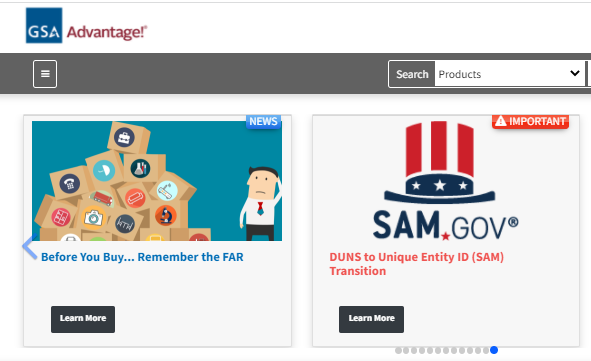 Online Product Superstore opened in 1994:

Hosts orderable products and vendors catalogues
Store your profile and payment information
Ideal for conducting market research
[Speaker Notes: This slide is displaying how GSA Advantage used to look like in early 2020.]
Homepage/Functionality
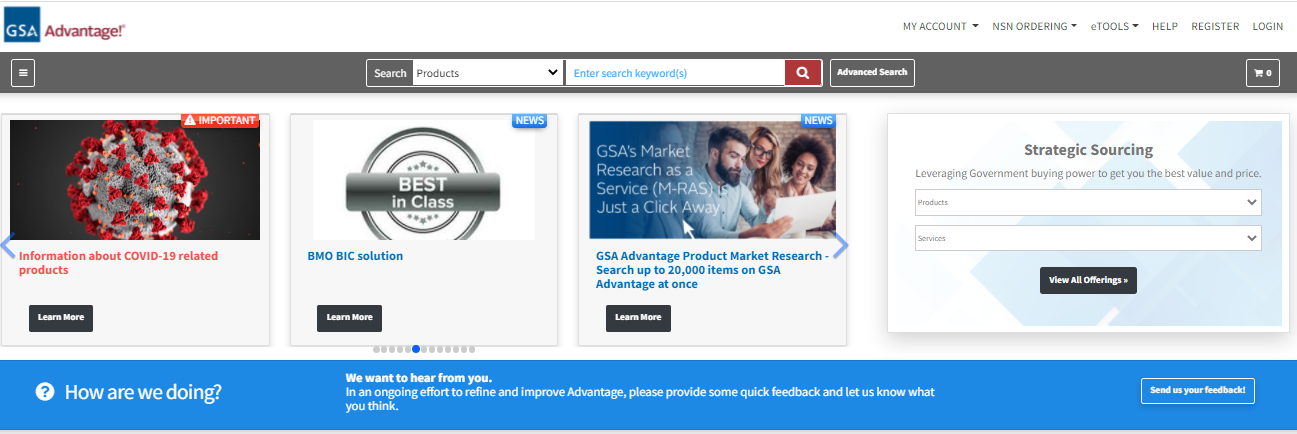 [Speaker Notes: From this slide, you can see that GSA Advantage has undergo a significant User Interface upgrade to make it friendly for all users.]
Homepage/Functionality (Continued)
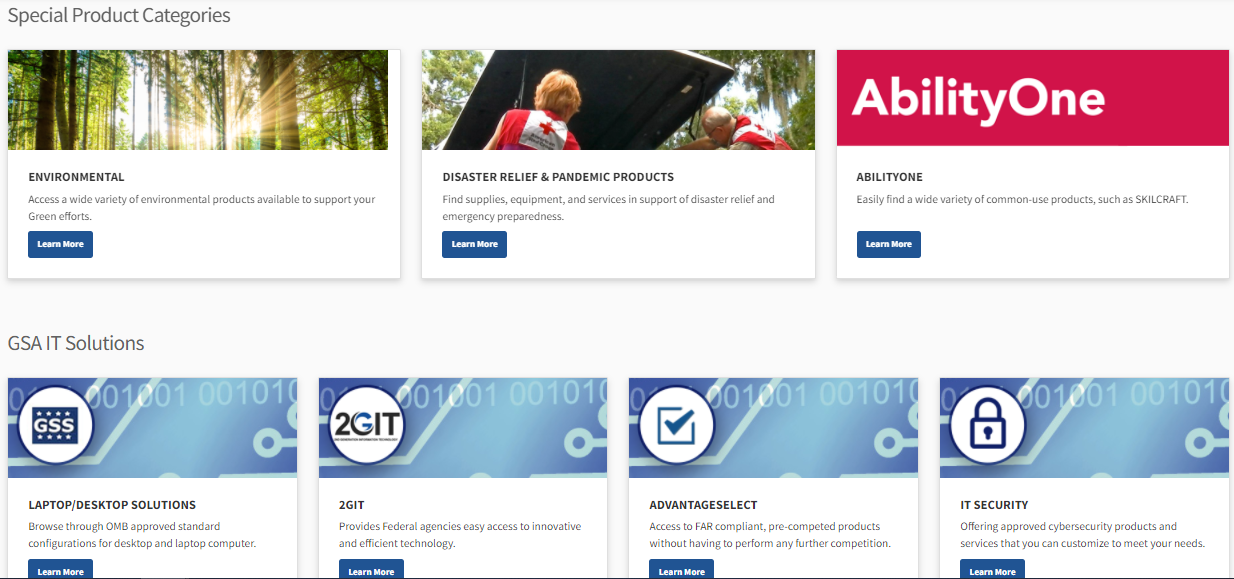 [Speaker Notes: You can tell by these screenshots of Special Product Categories section and GSA IT solutions section that the new GSA Advantage is very user friendly. 
Don’t worry, we will briefly go over these sections in this presentation.]
Homepage/Functionality (Continued)
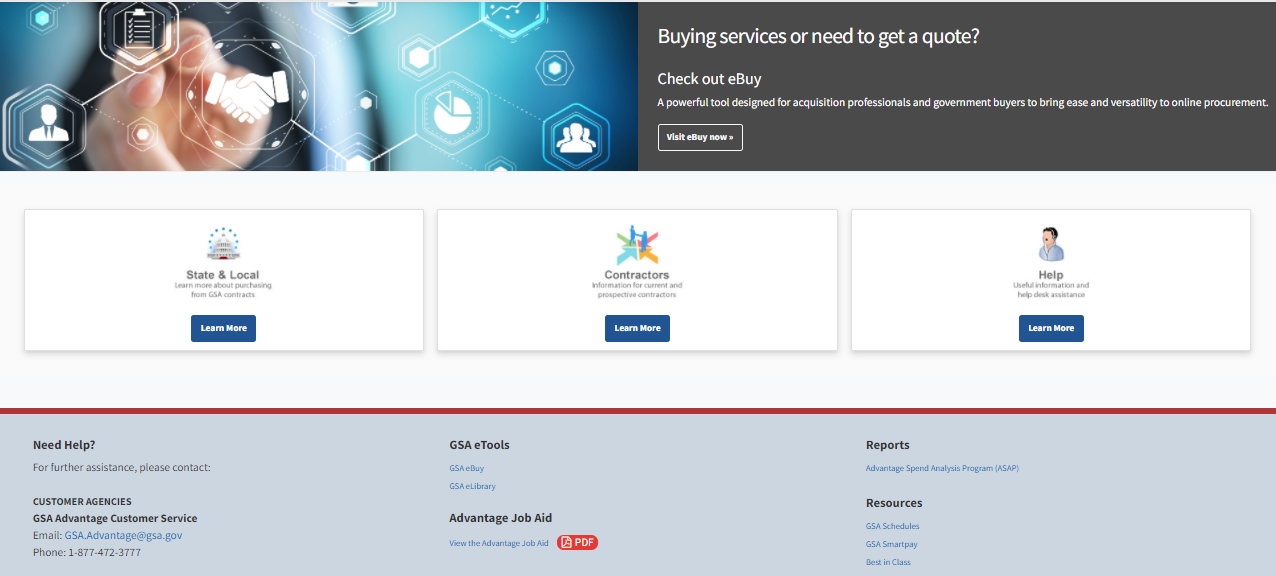 [Speaker Notes: As well, you see from the screenshots the eBuy links, very useful title, and the footers with points of contacts.]
Registration/Login
Register
Multi Factor Authentication (MFA) Registration
PIV/CAC Registration
Homepage/Register
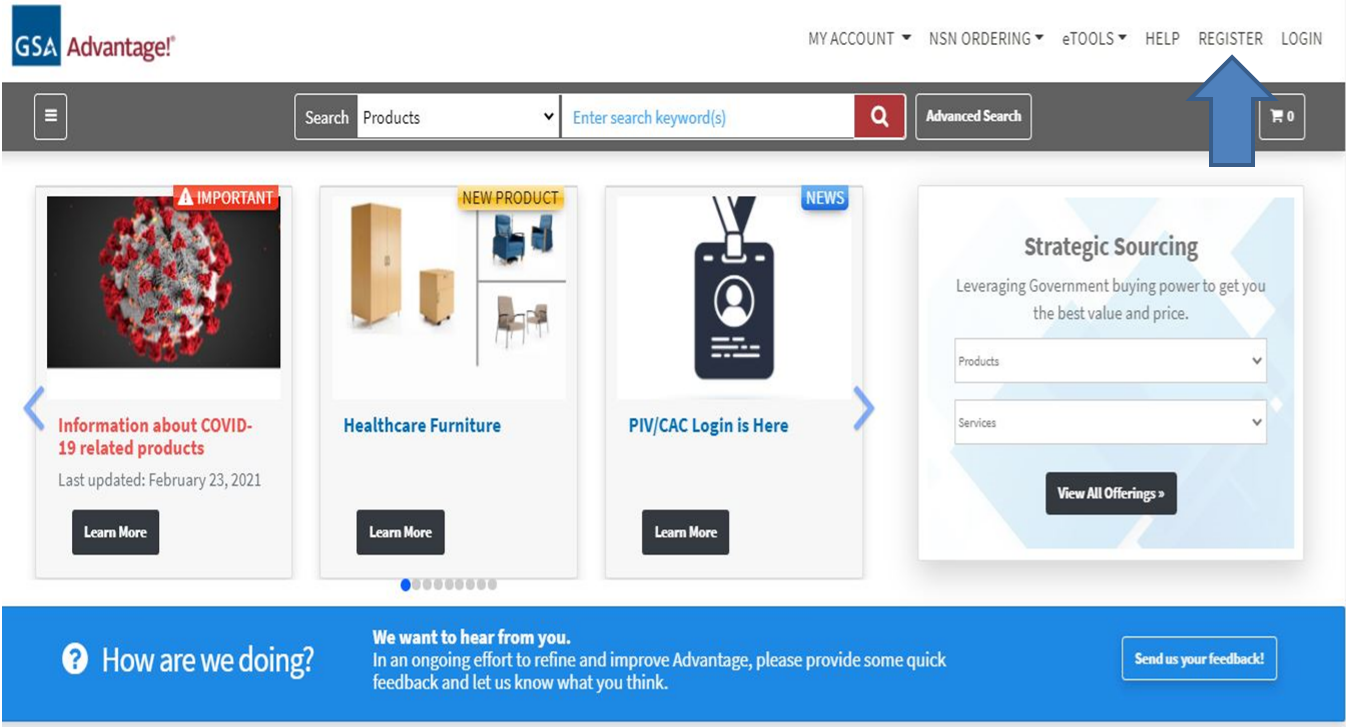 Homepage/Register
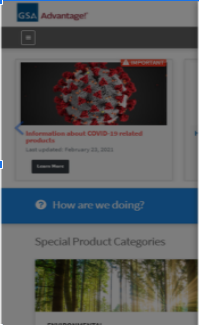 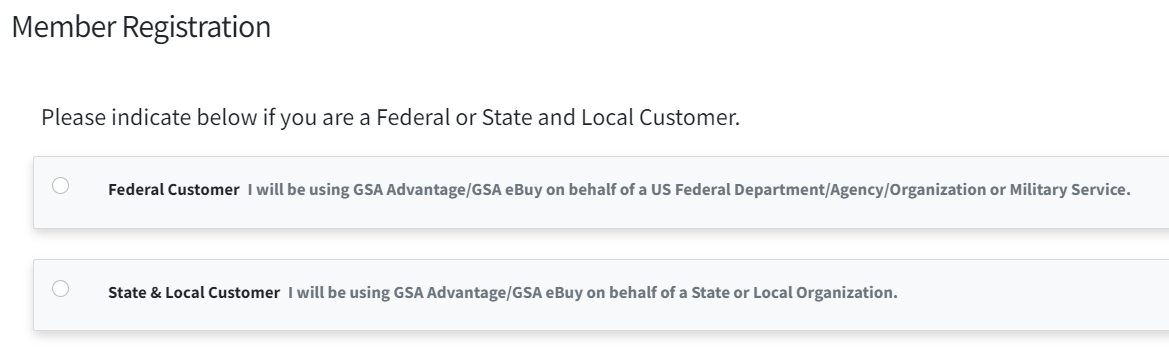 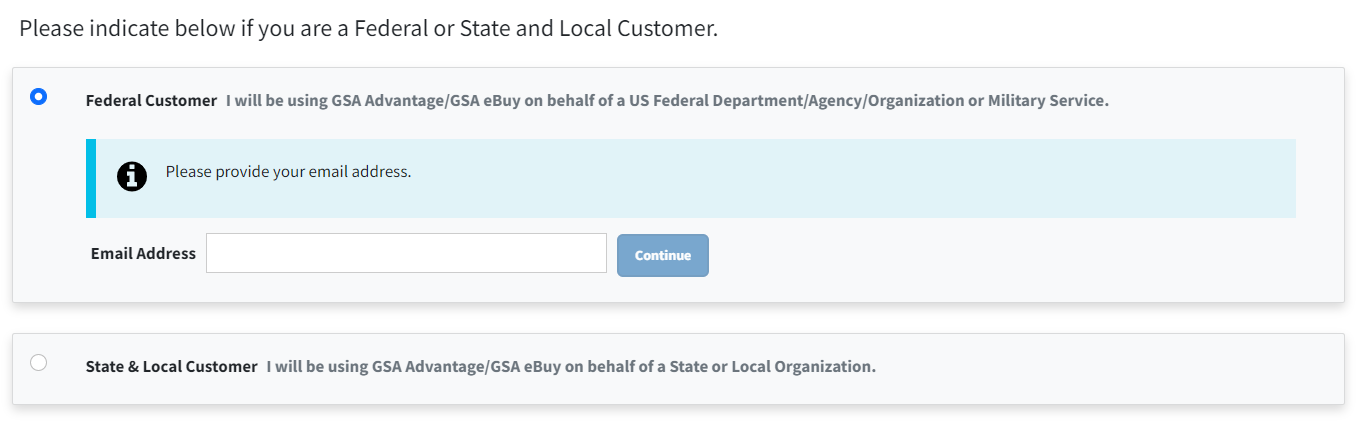 Homepage/Registration (Existing User)
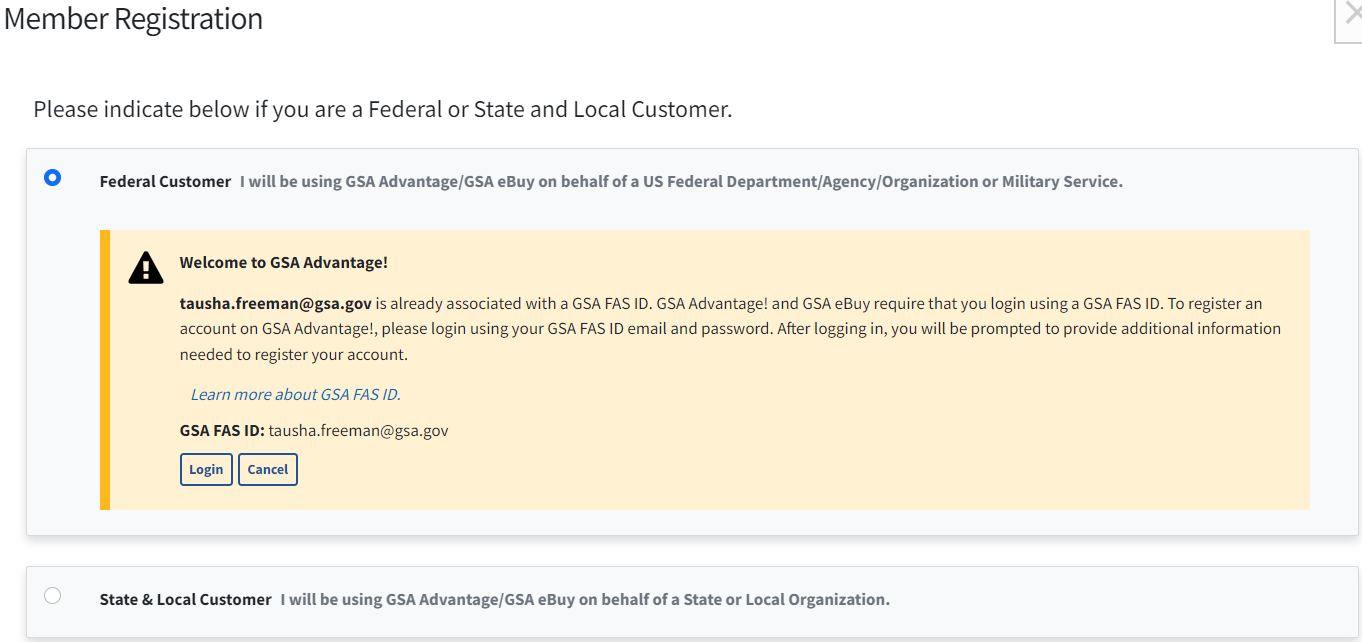 Homepage/Register
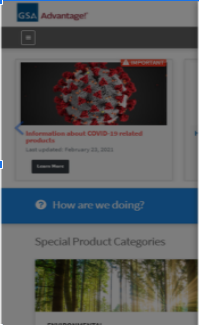 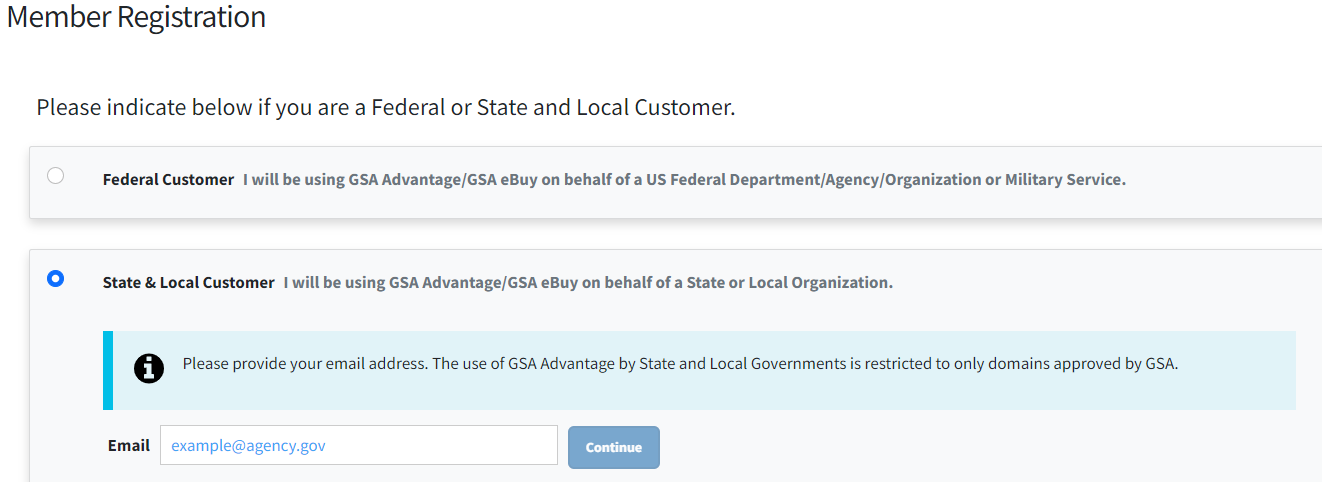 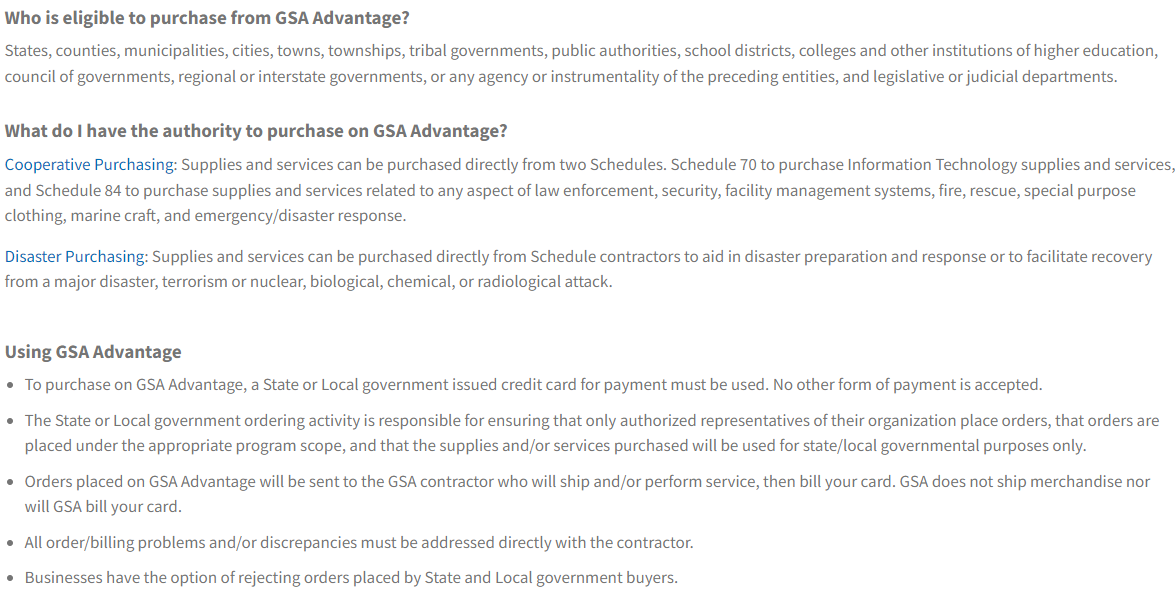 Homepage/Registration (New Users)
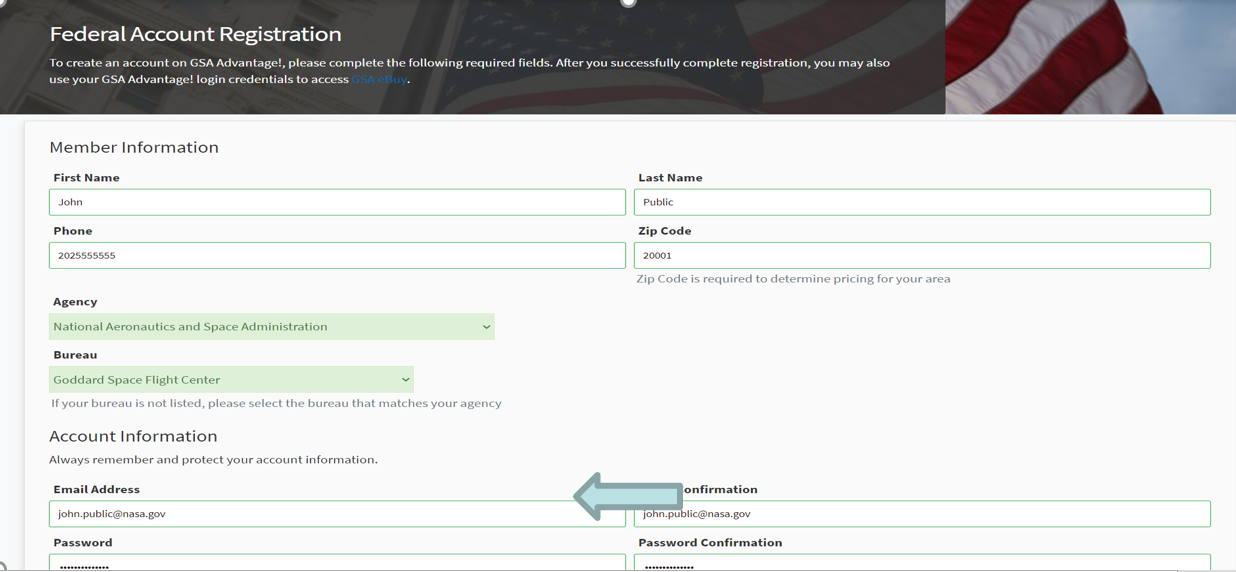 Homepage/Registration Continued (New Users)
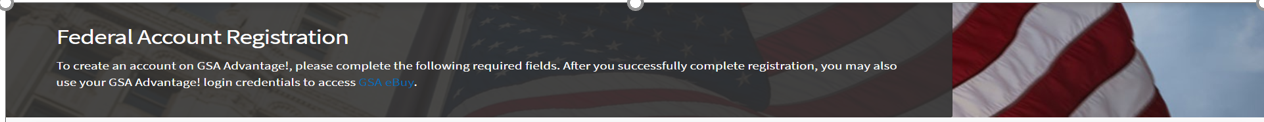 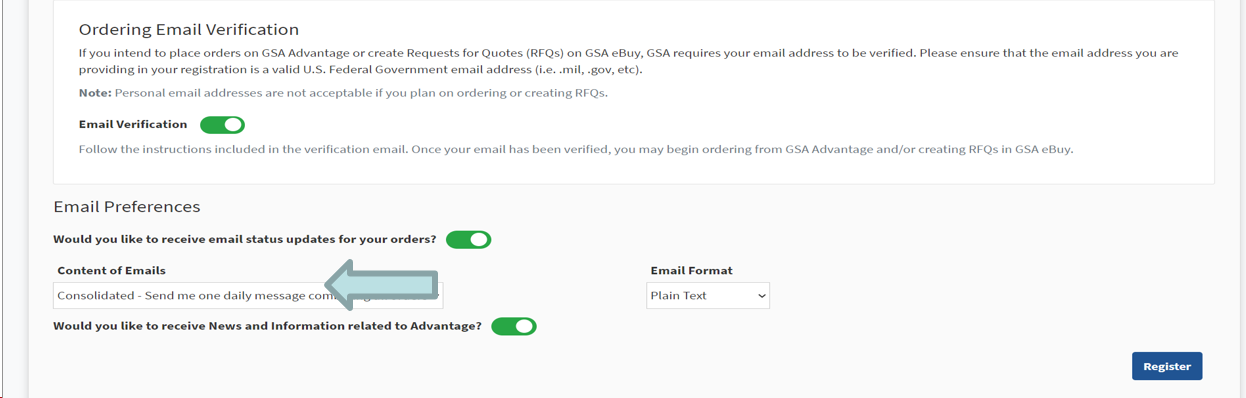 Homepage/Registration/MFA (New Users)
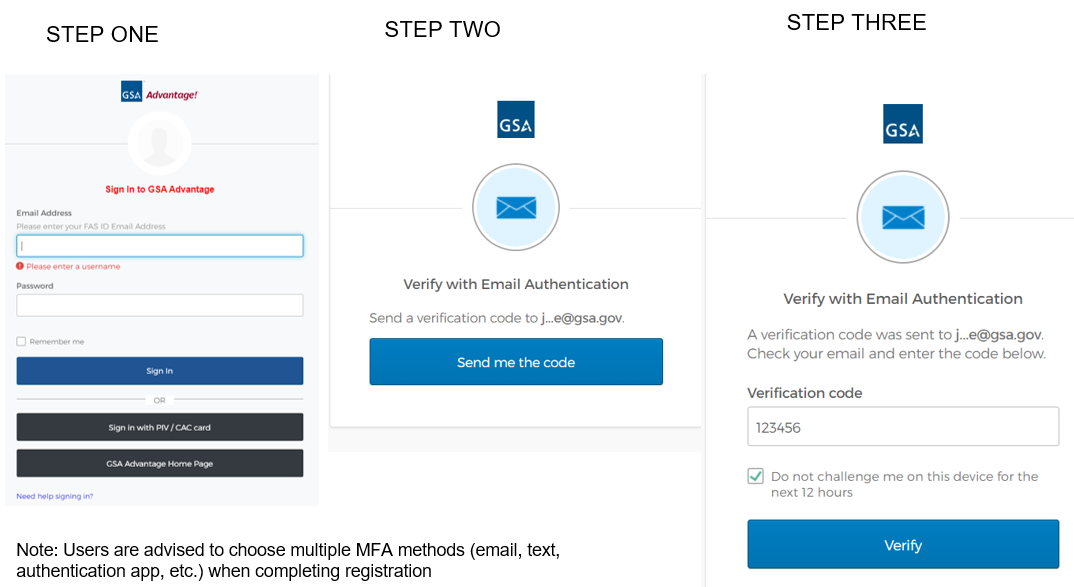 Homepage/PIV-CAC Registration (New Users)
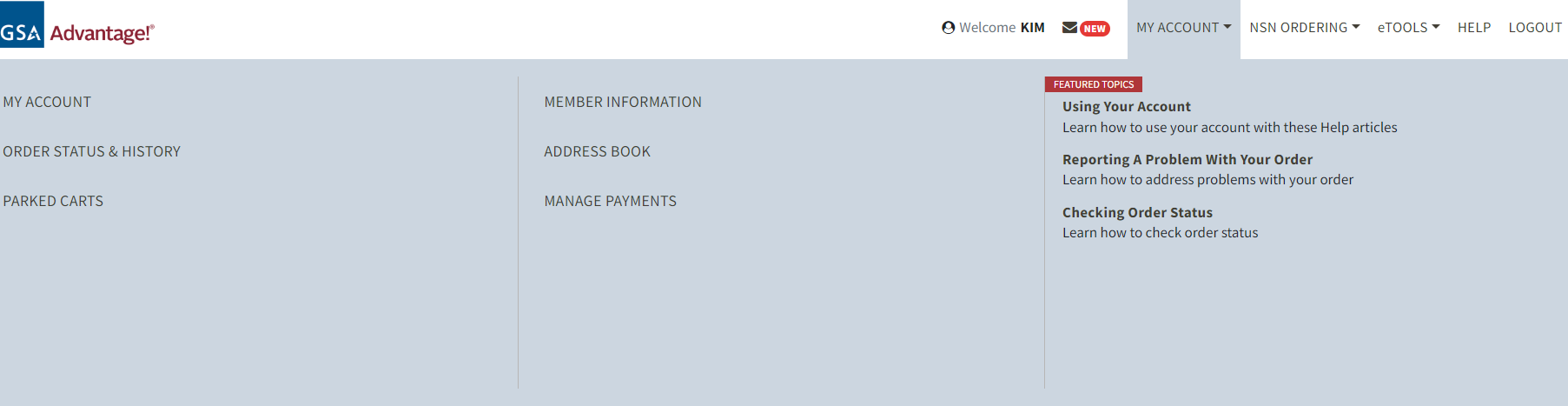 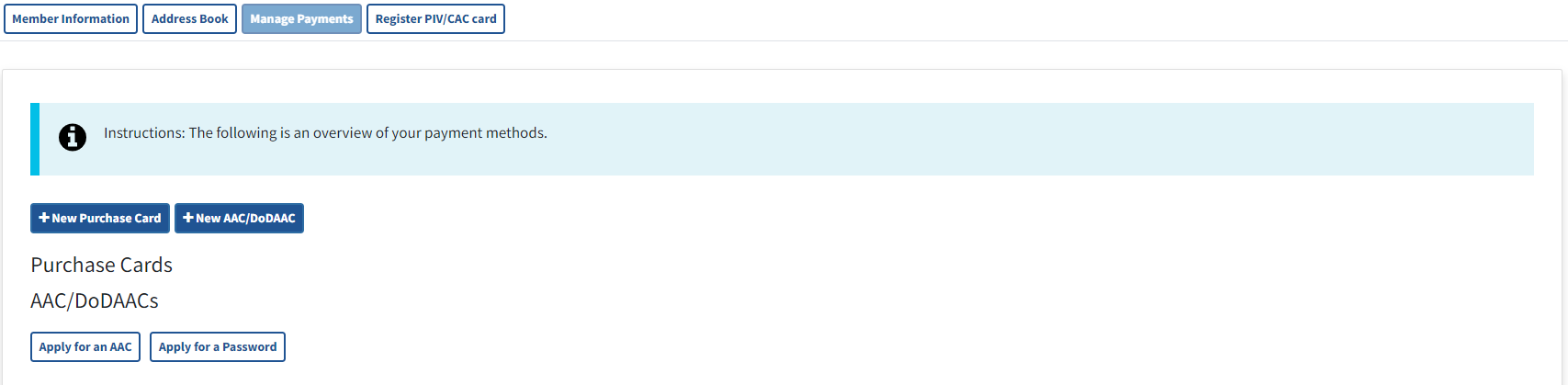 Homepage Functionality
Static Links
My Account
NSN Ordering
eTools
Help
[Speaker Notes: Lets begin with Static links that is located at the top right corner of GSA Advantage page.]
Homepage/Static Links
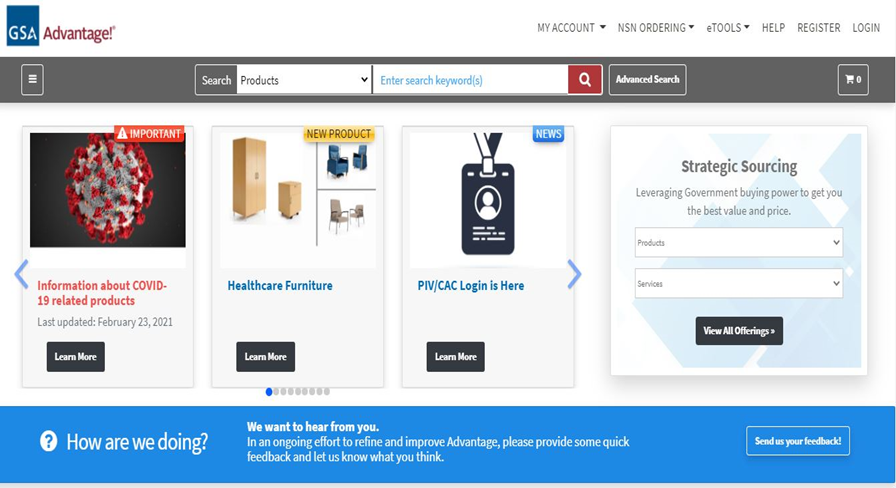 [Speaker Notes: Lets begin with Static links that is located at the top right corner of GSA Advantage page.]
Homepage/My Account
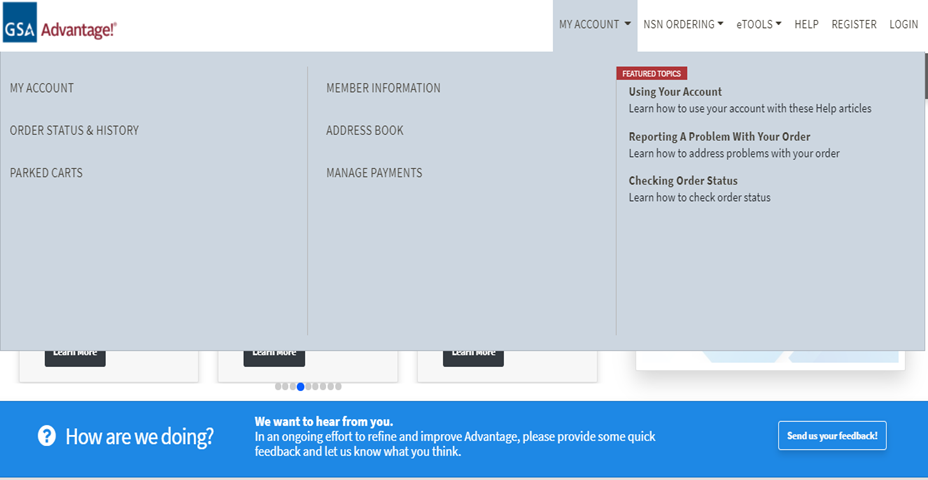 Homepage/NSN Ordering
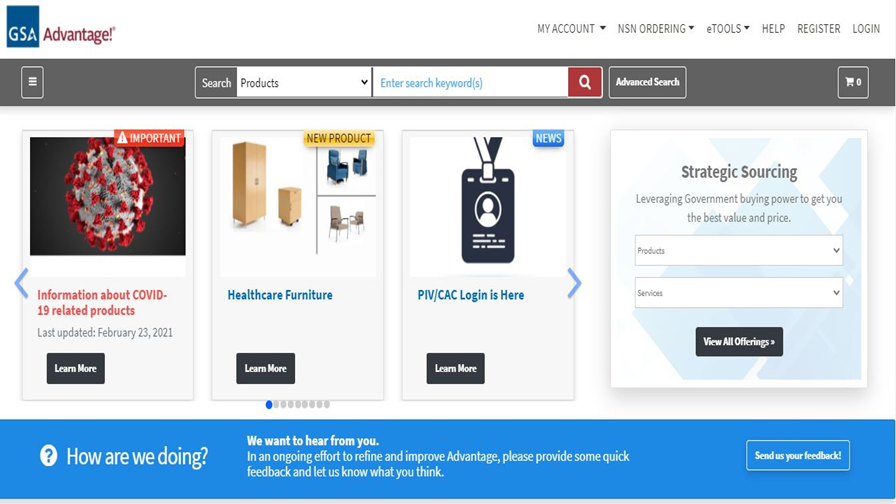 Homepage/NSN Ordering
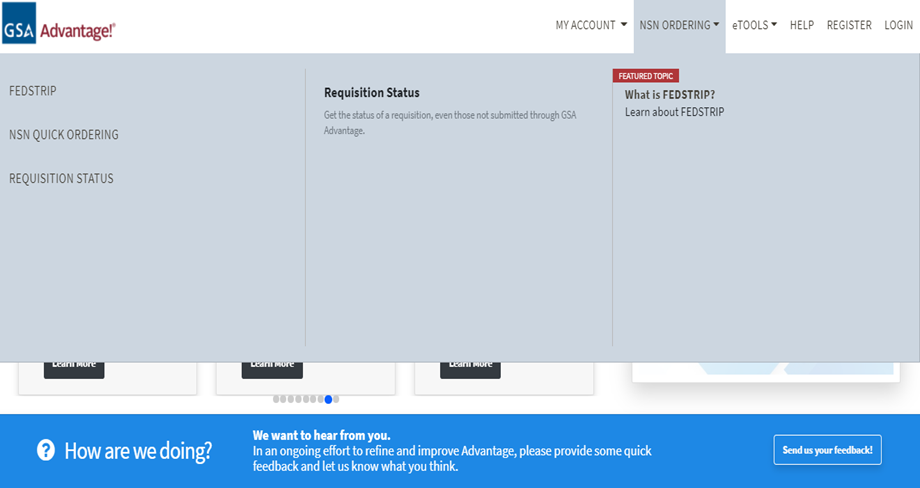 Homepage/eTools
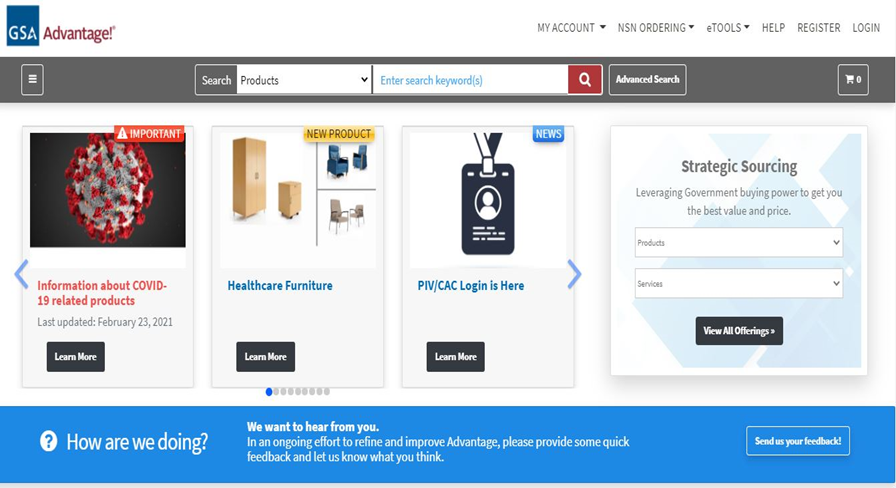 Homepage/eTools Dropdown Links
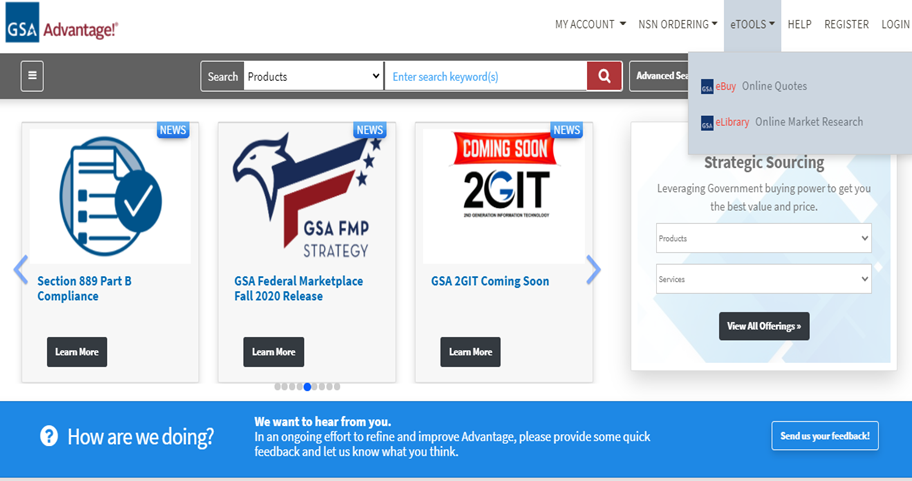 Homepage/eTools Dropdown Links
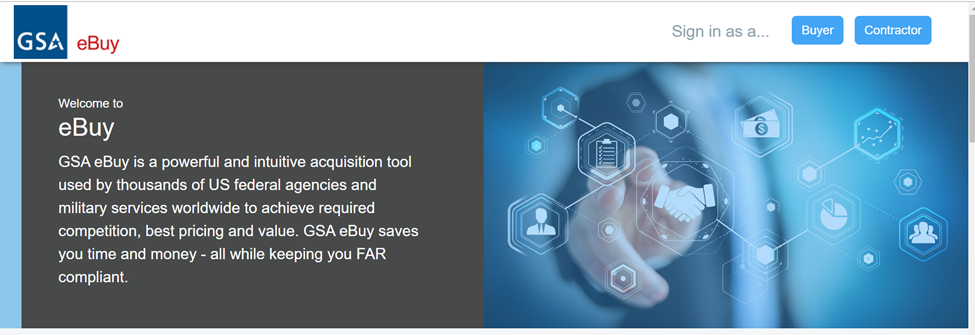 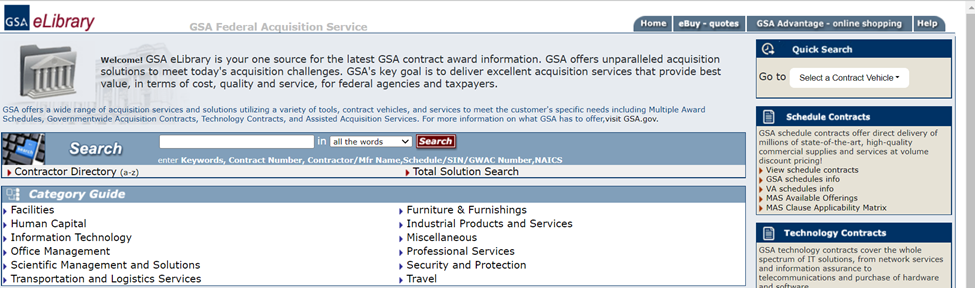 Homepage/Help
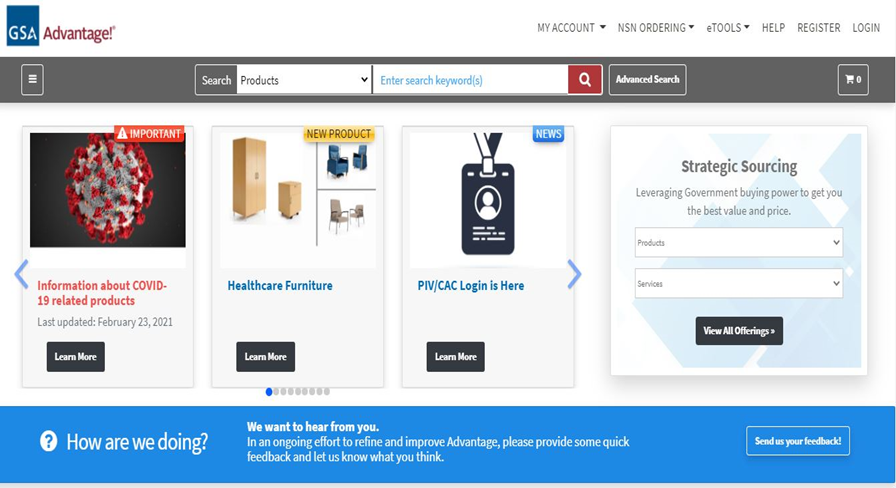 Homepage/Help & Assistance
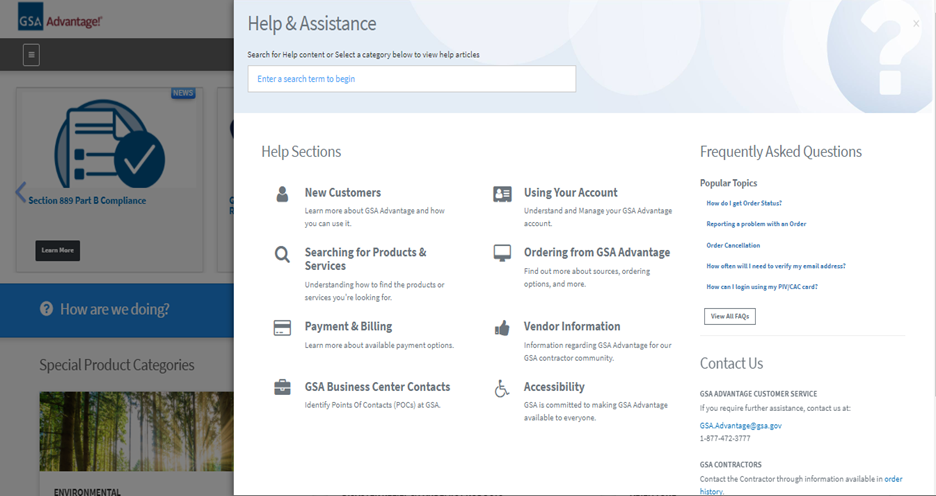 Homepage/Help & Assistance (Continued)
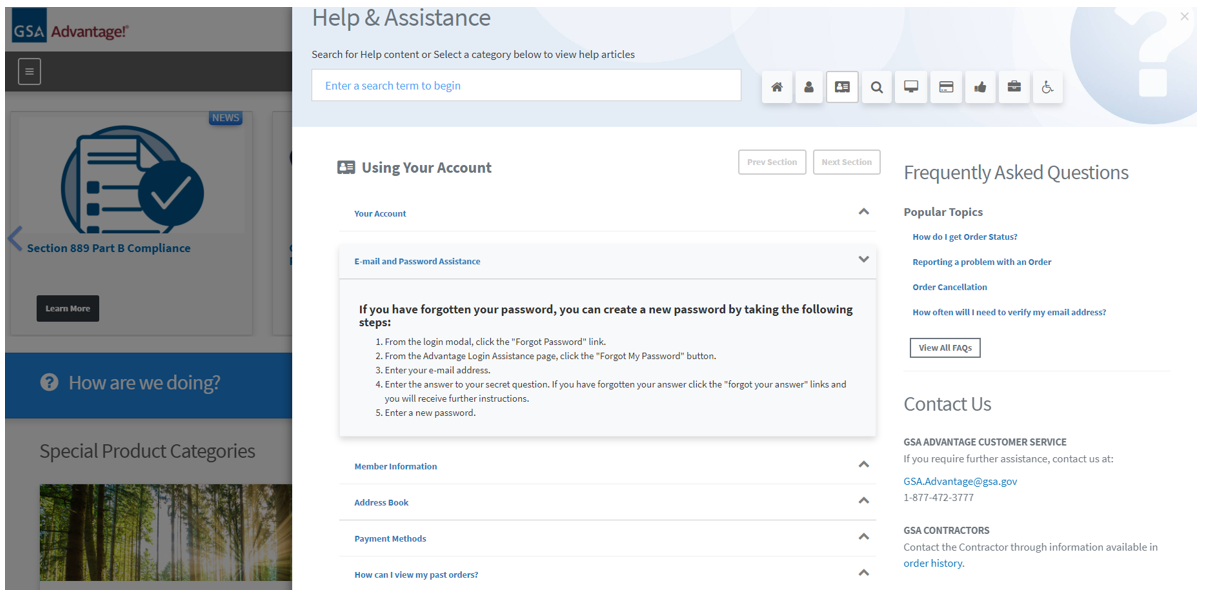 Homepage/Features
Browse Categories
News
Strategic Sourcing
Special Product Categories
GSA IT Solutions
eBuy
Help
Footer
Homepage/Browse Categories
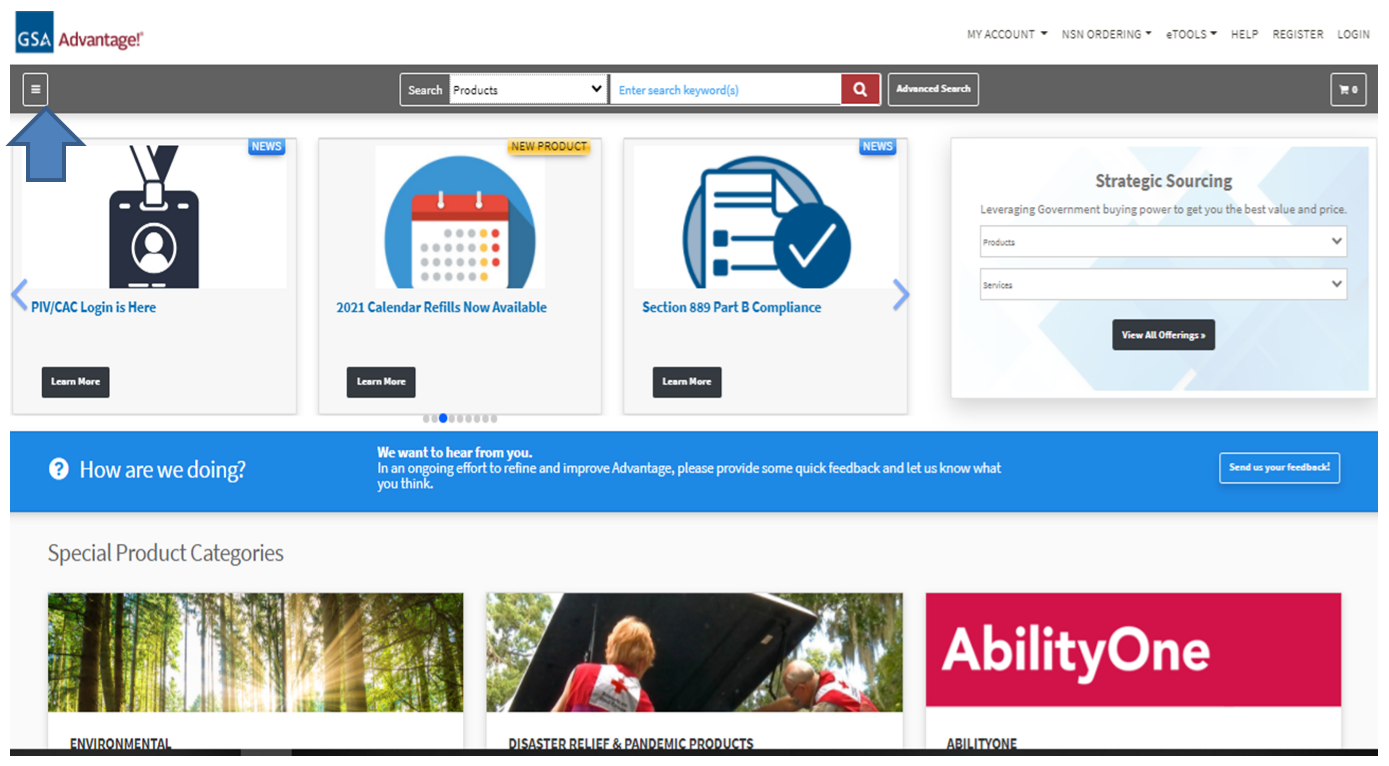 Homepage/Browse Categories
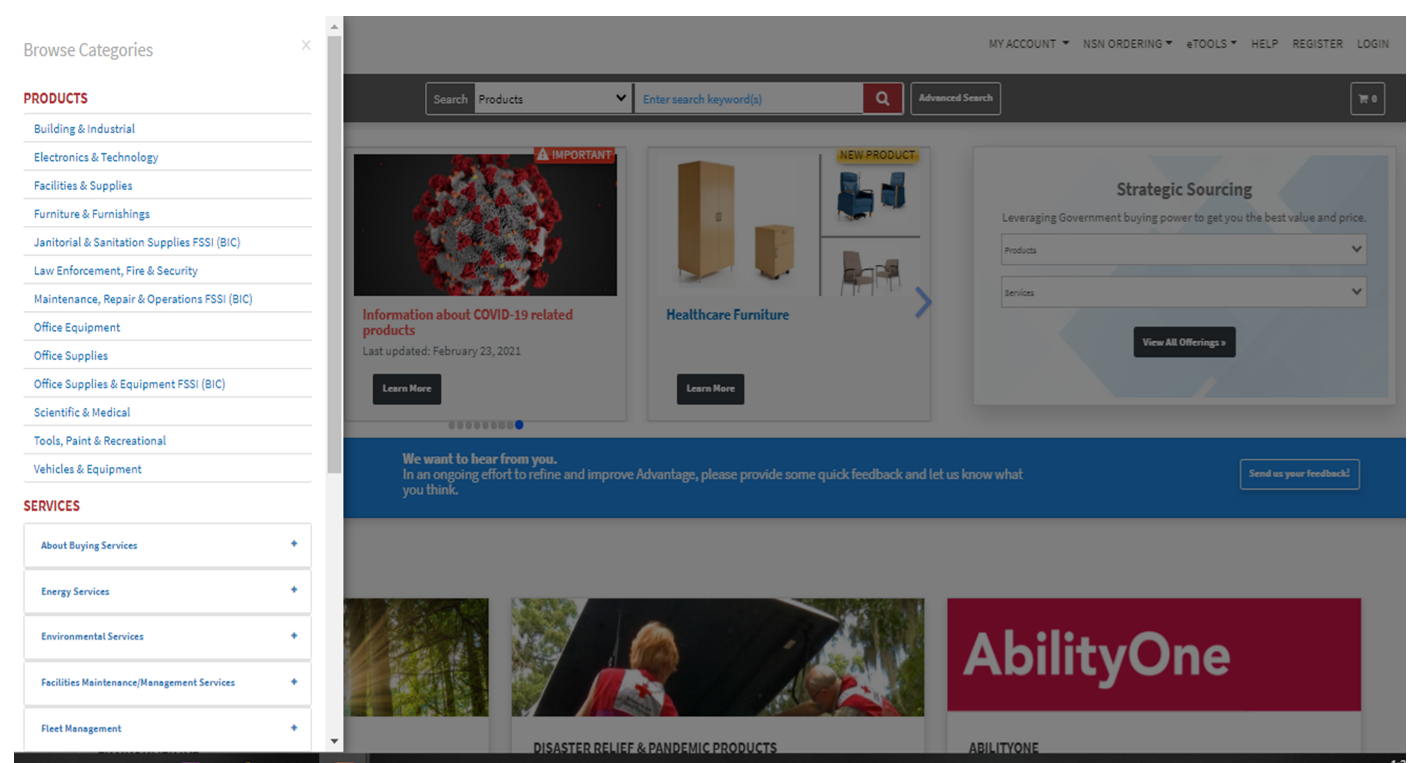 Homepage/News
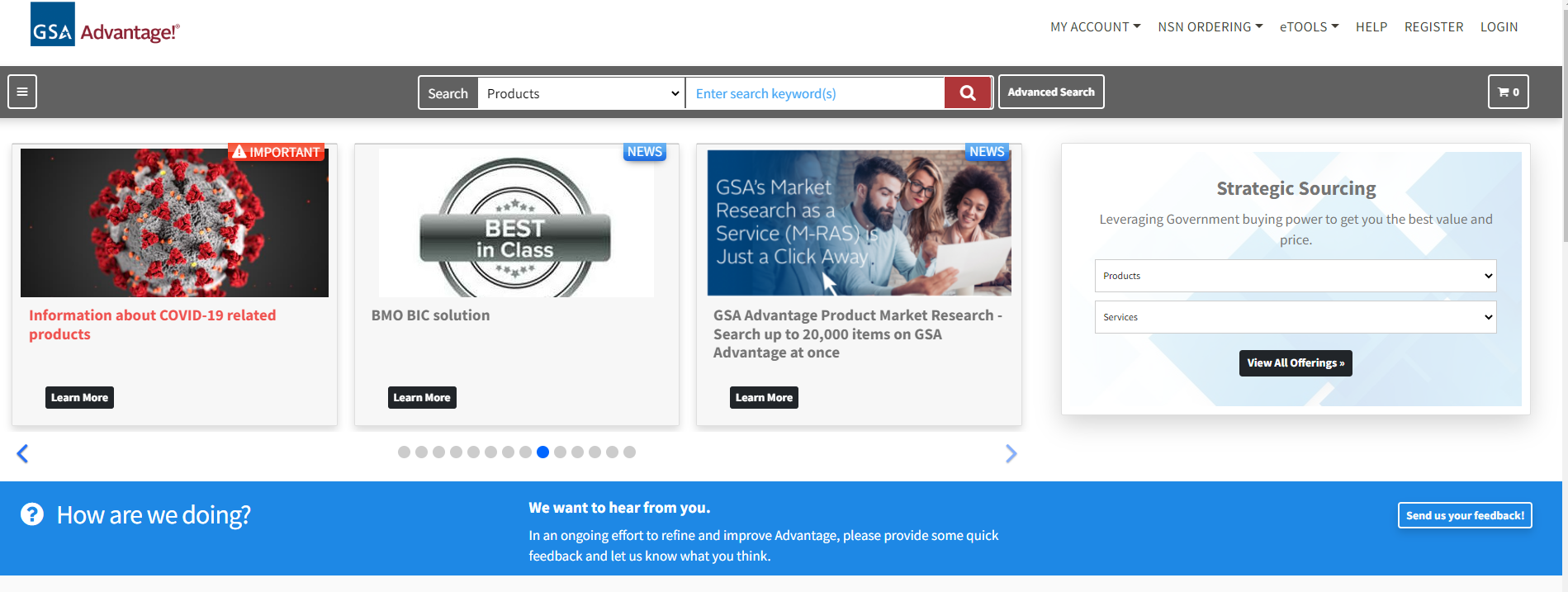 Homepage/News
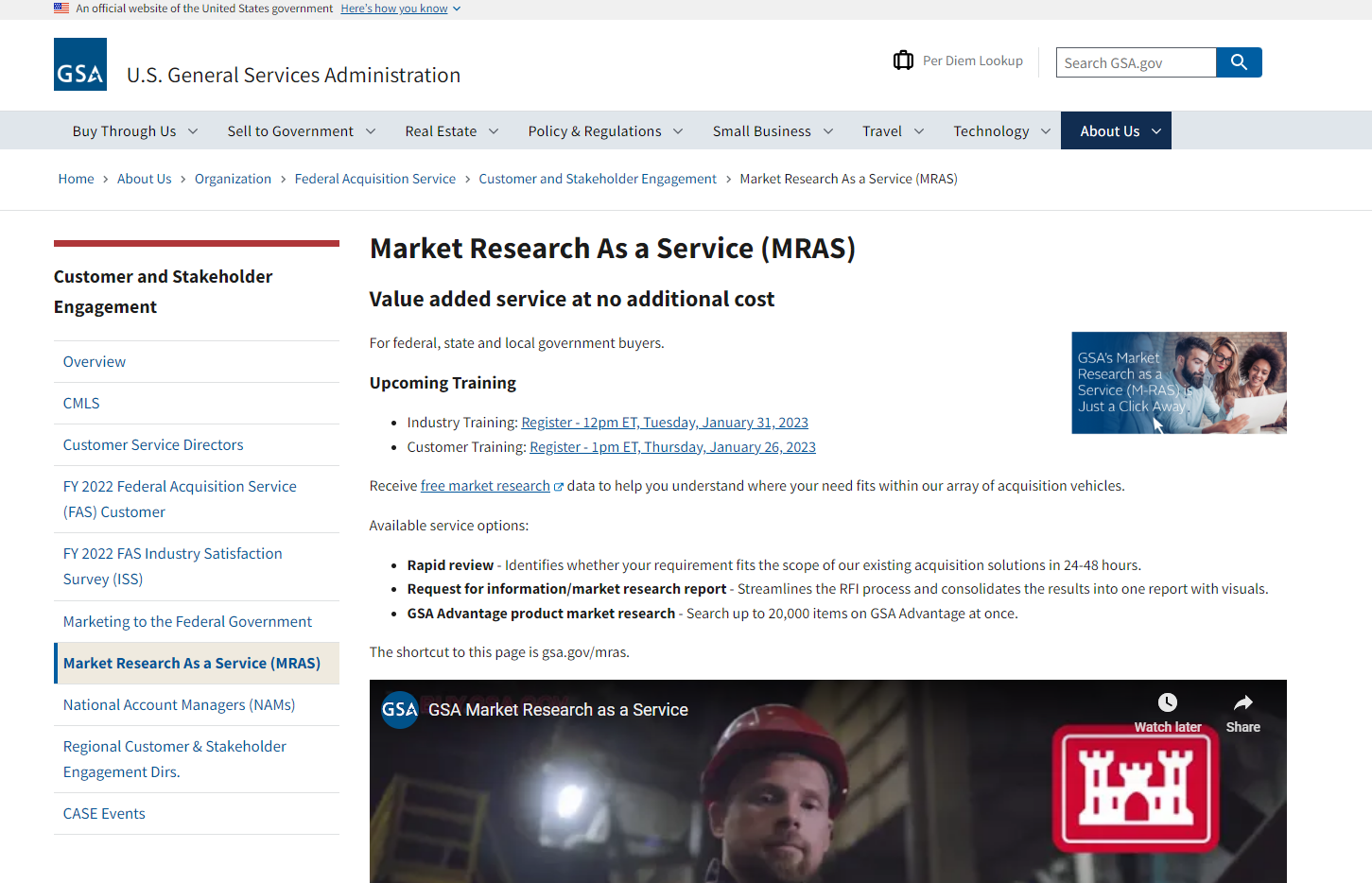 Homepage/Strategic Sourcing
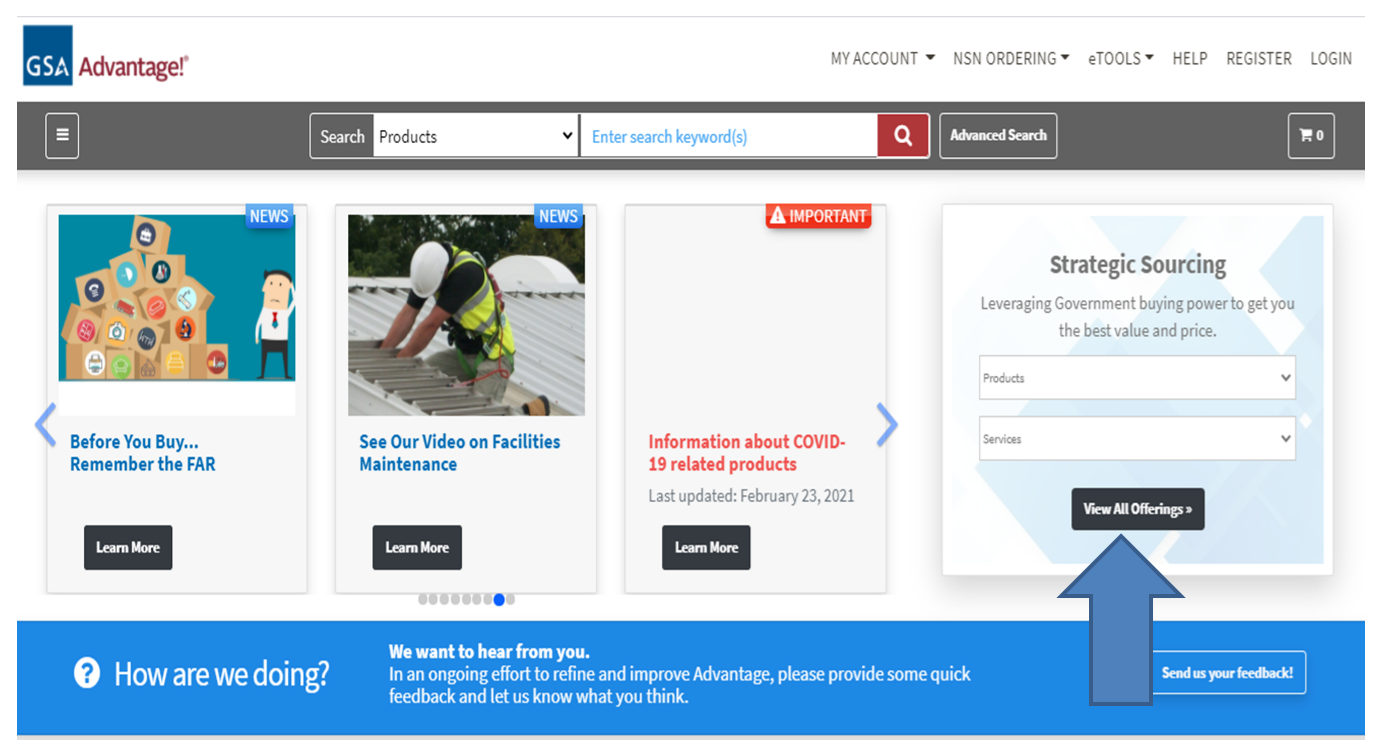 Homepage/Strategic Sourcing
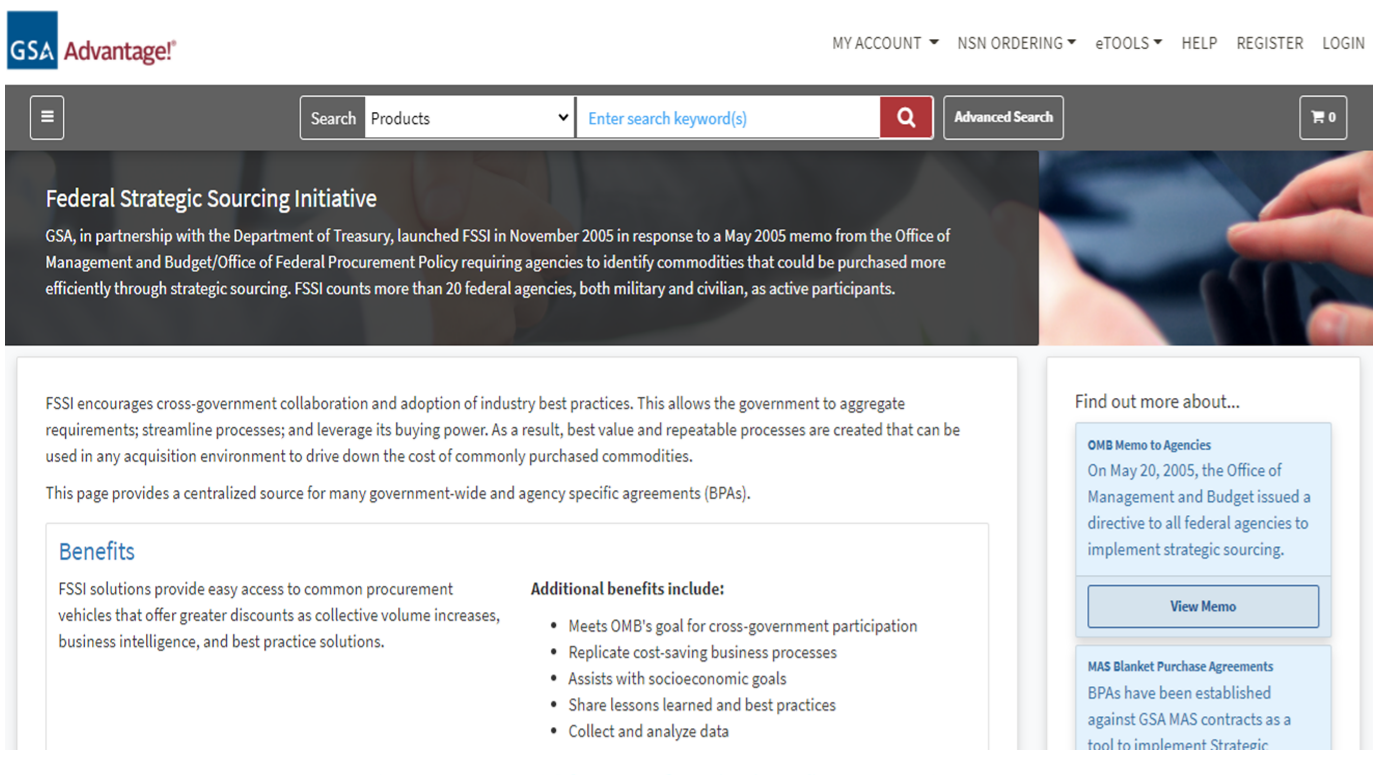 Homepage/Special Product Categories
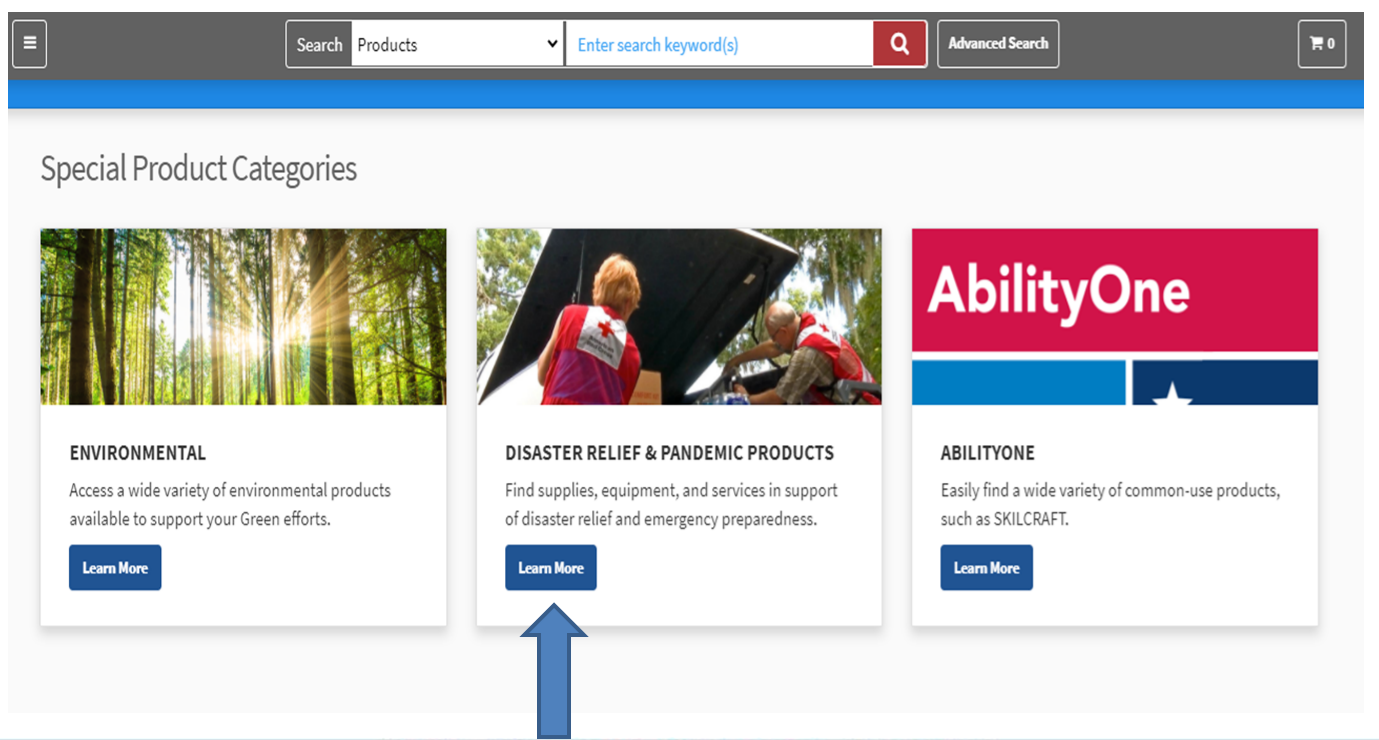 Disaster Relief Page
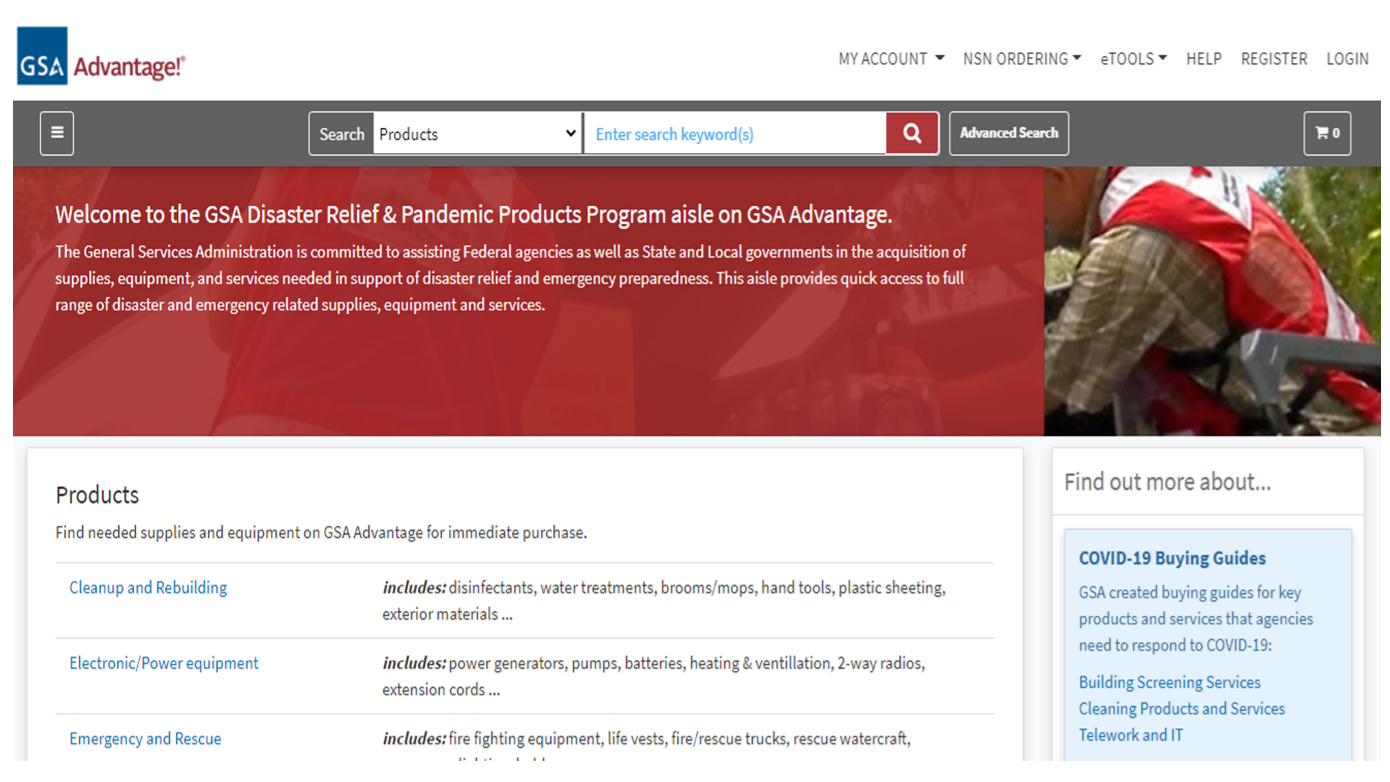 Homepage/GSA IT Solutions
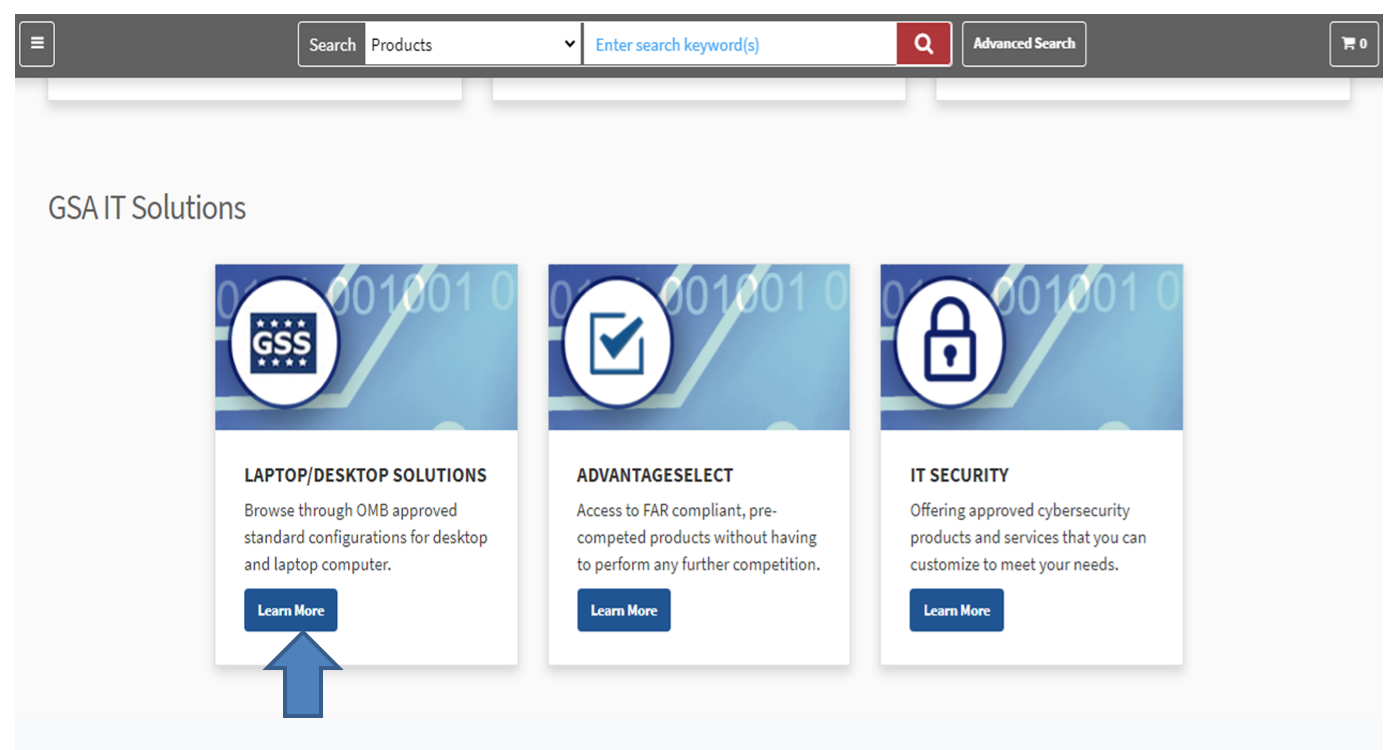 Laptop/Desktop Page
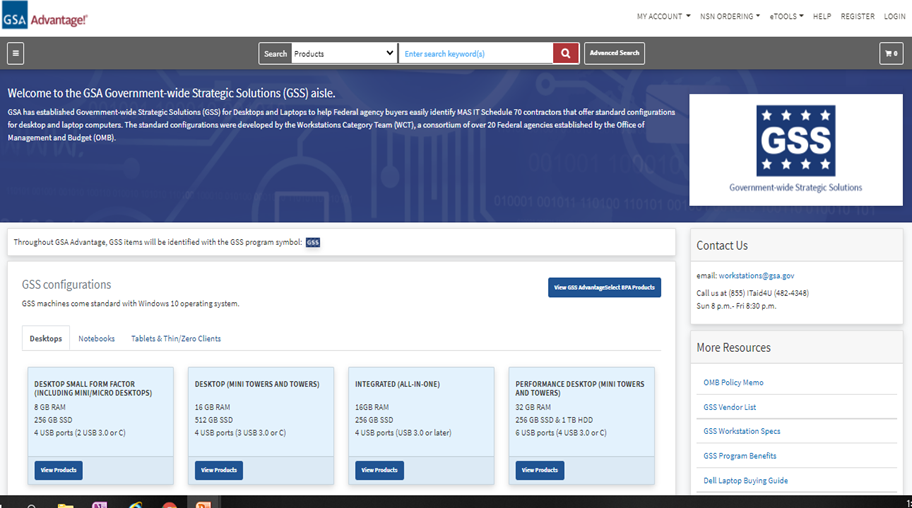 Homepage/eBuy
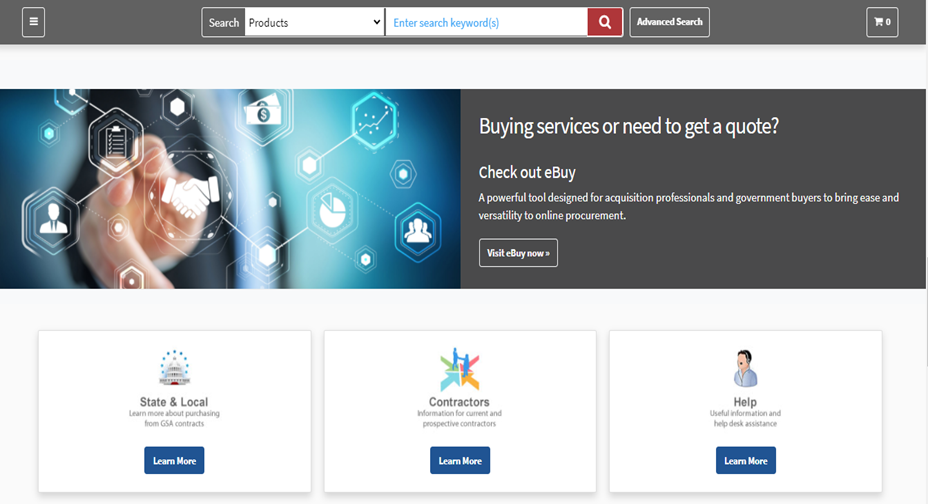 Homepage/eBuy
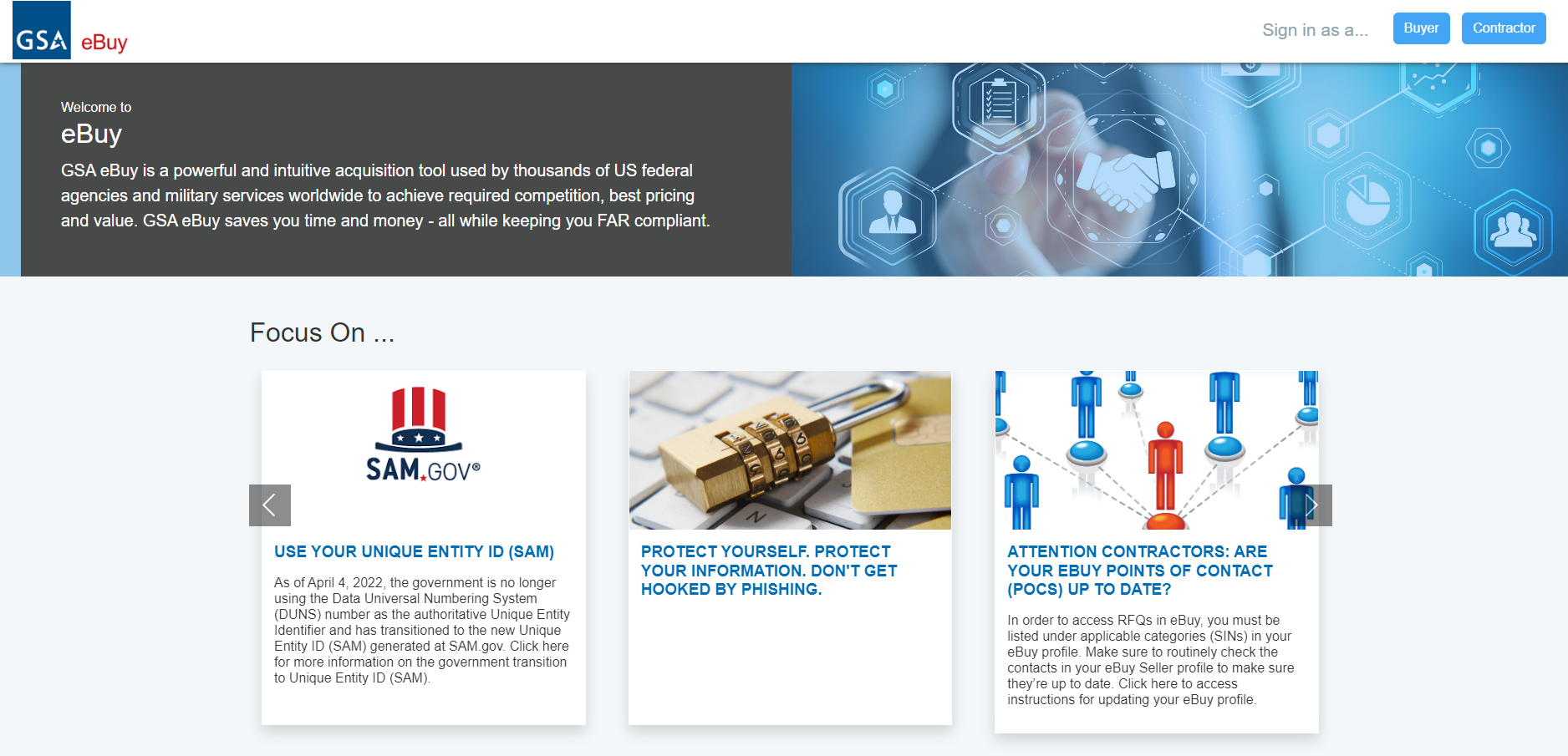 Homepage/State & Local/Contractors/Help
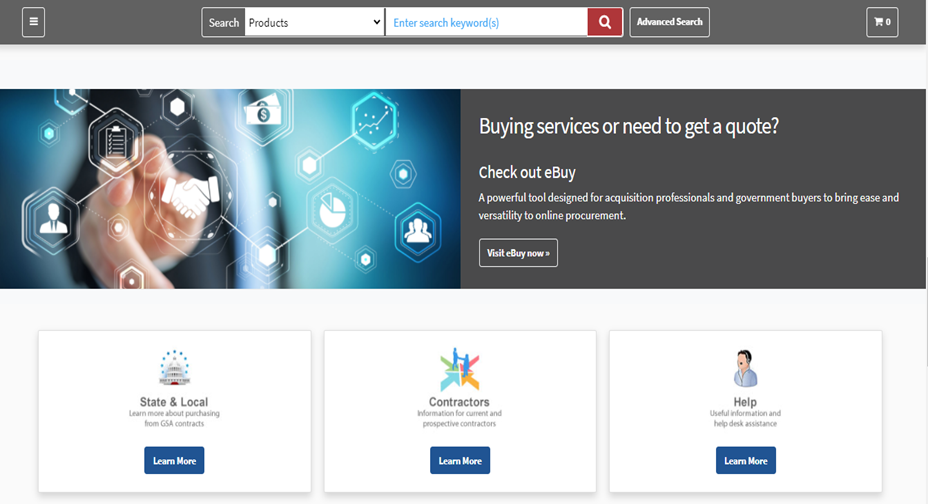 State & Local Page
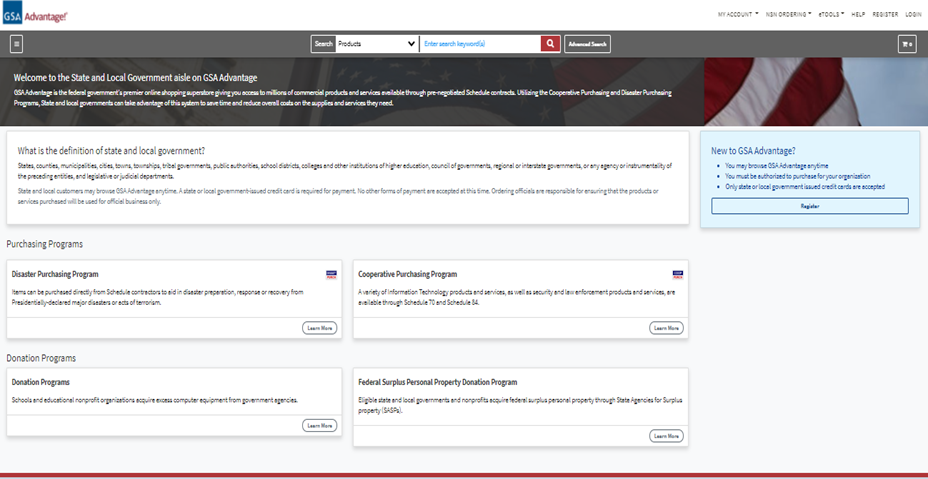 Contractor Page
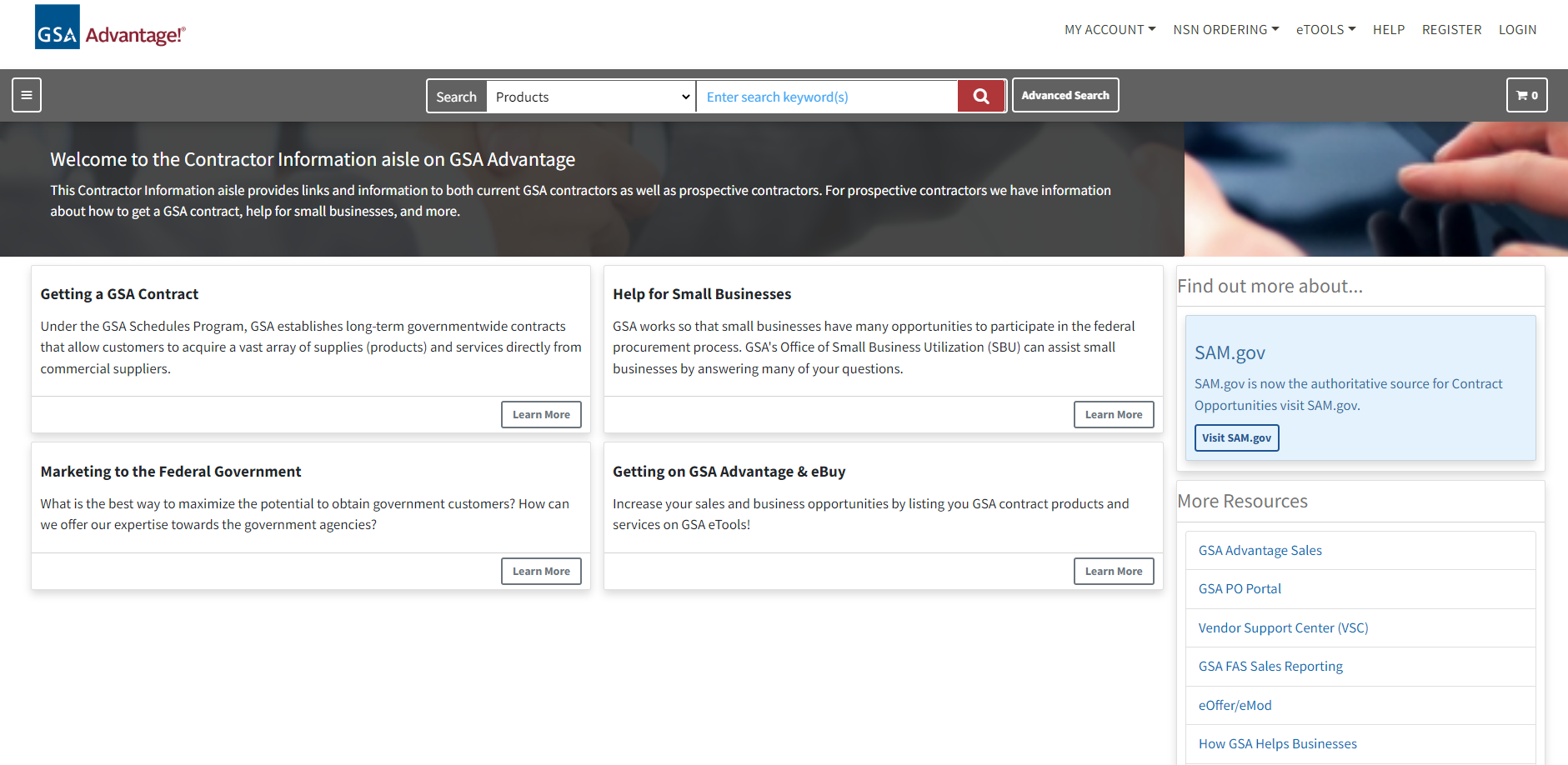 Help & Assistance Page
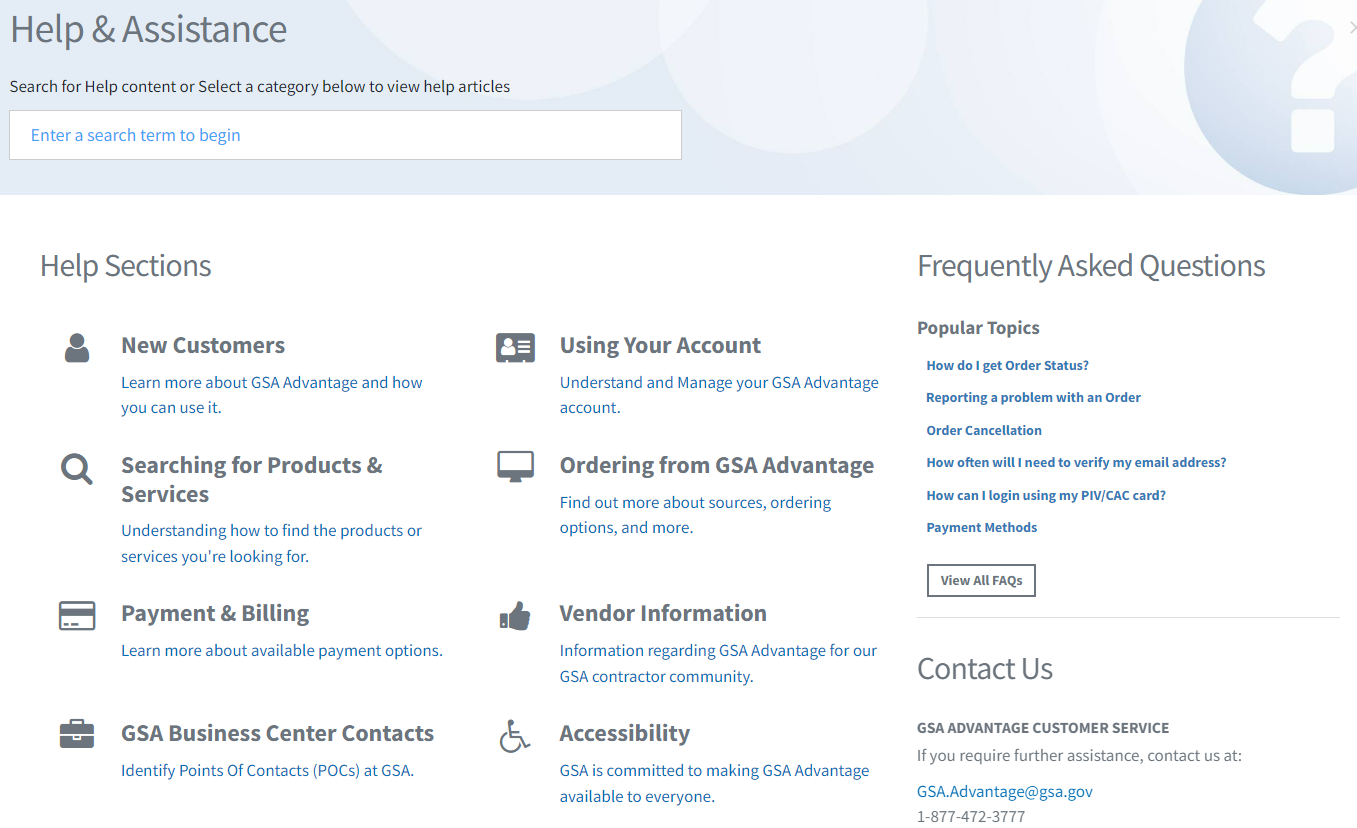 Homepage/Footer
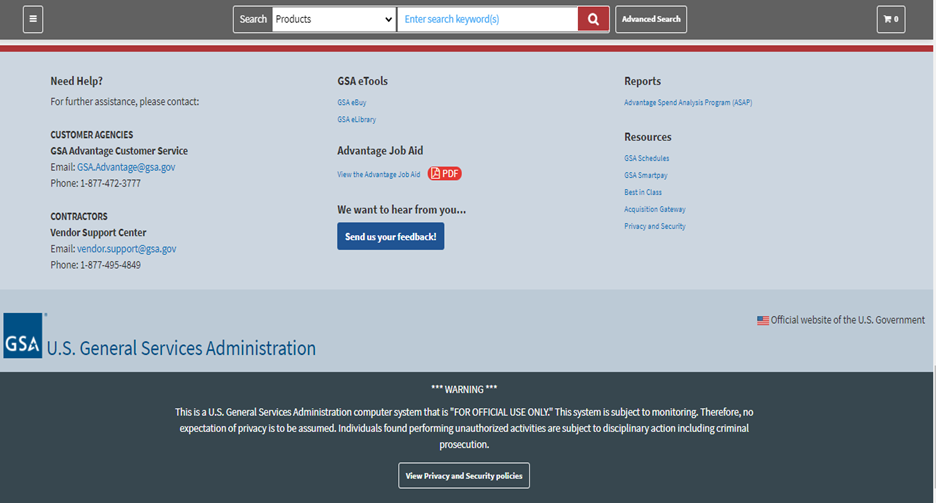 Search Capabilities
Product Search
Result Page
Product Details/Sources
Homepage/Search Box
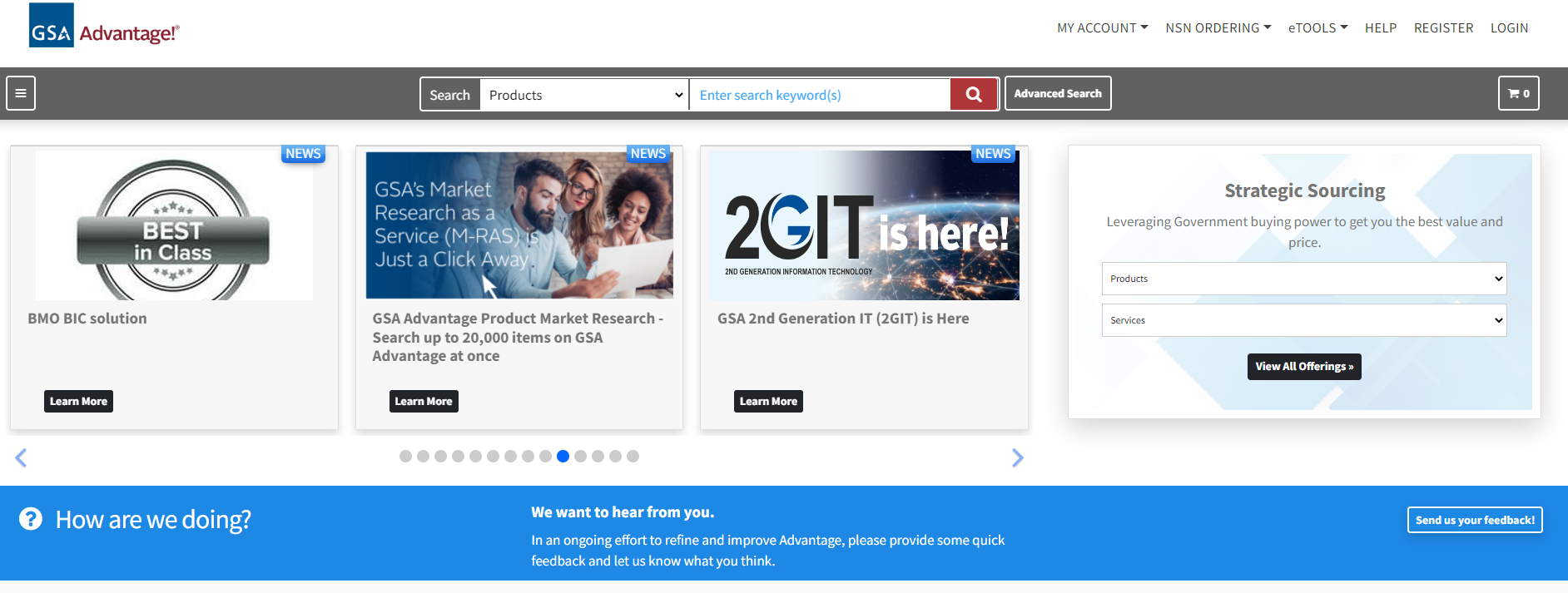 Homepage/Search Results - Standard
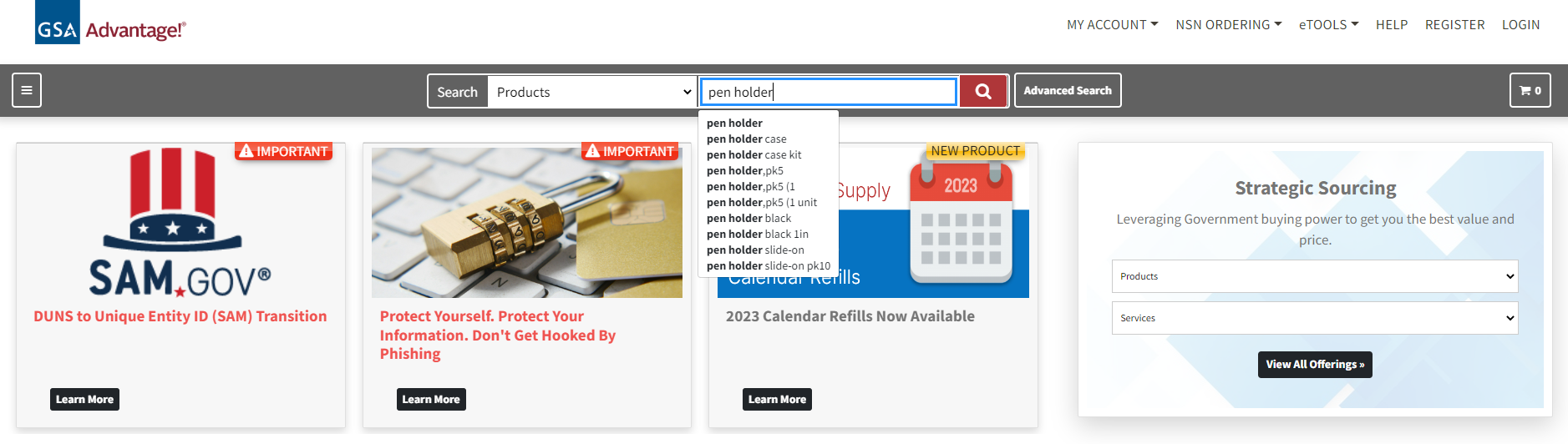 Homepage/Search Results - Filter by Categories Page
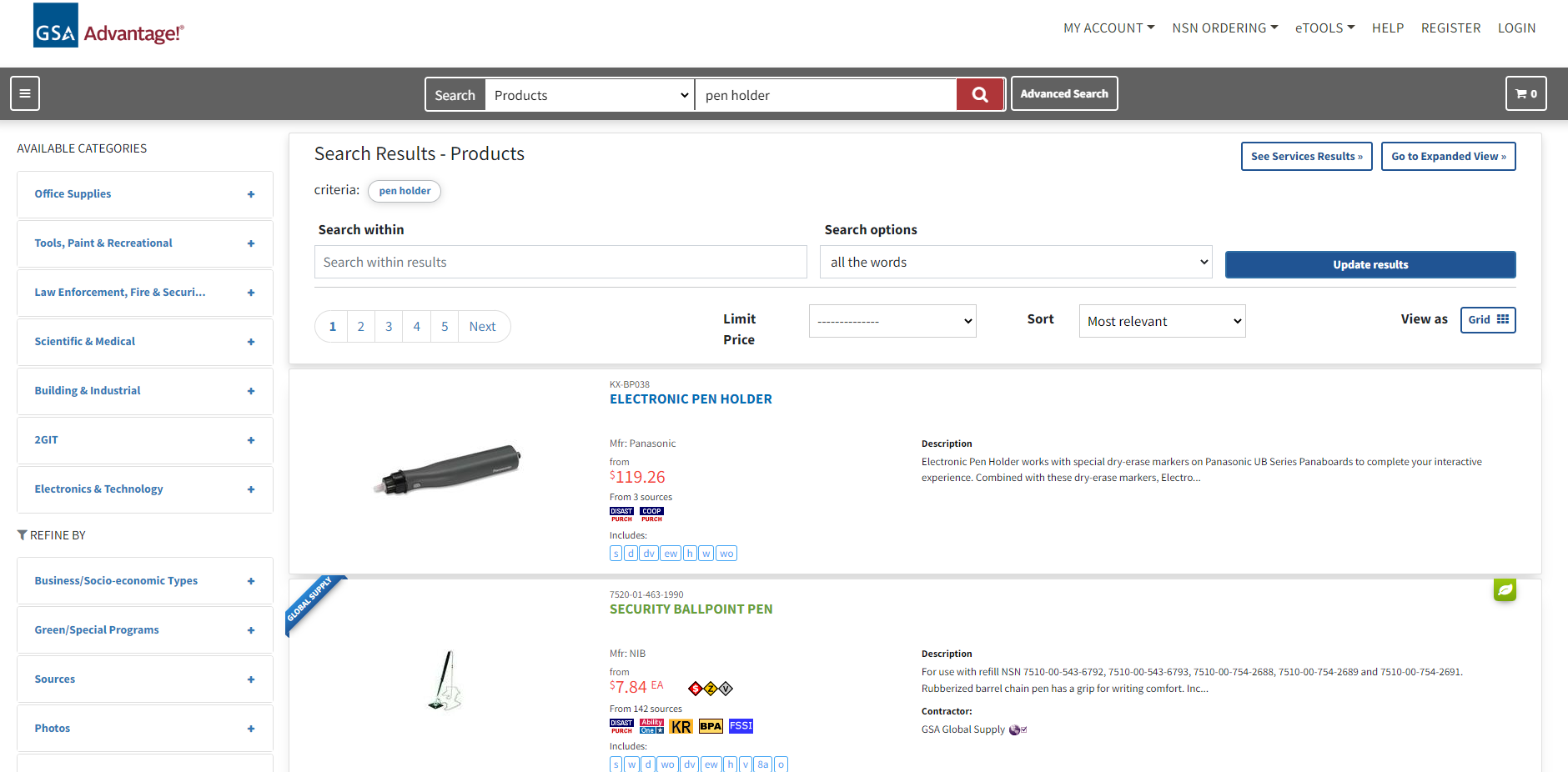 Homepage/Search Results - Filter by Categories Page
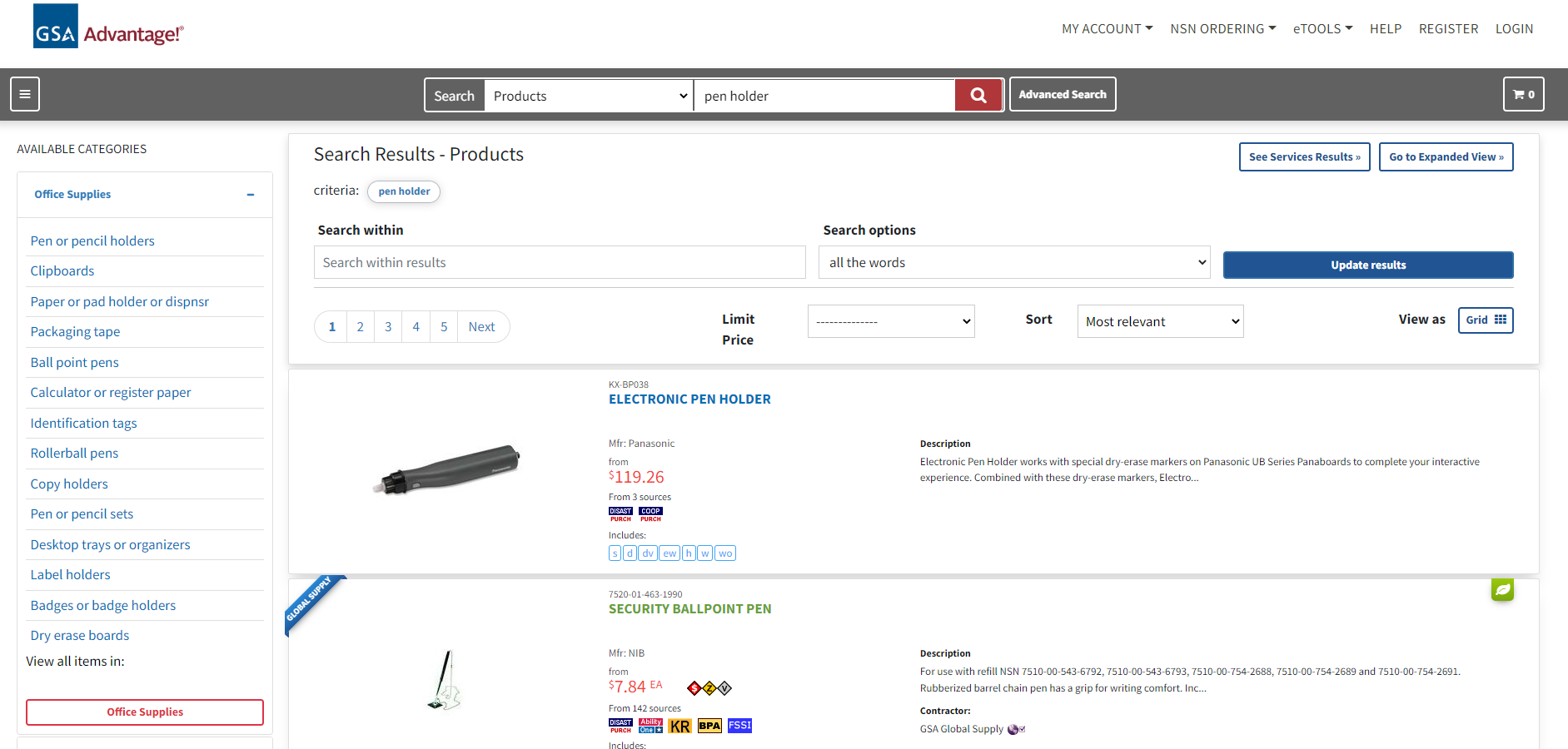 Homepage/Search Results - Filter by Categories Page
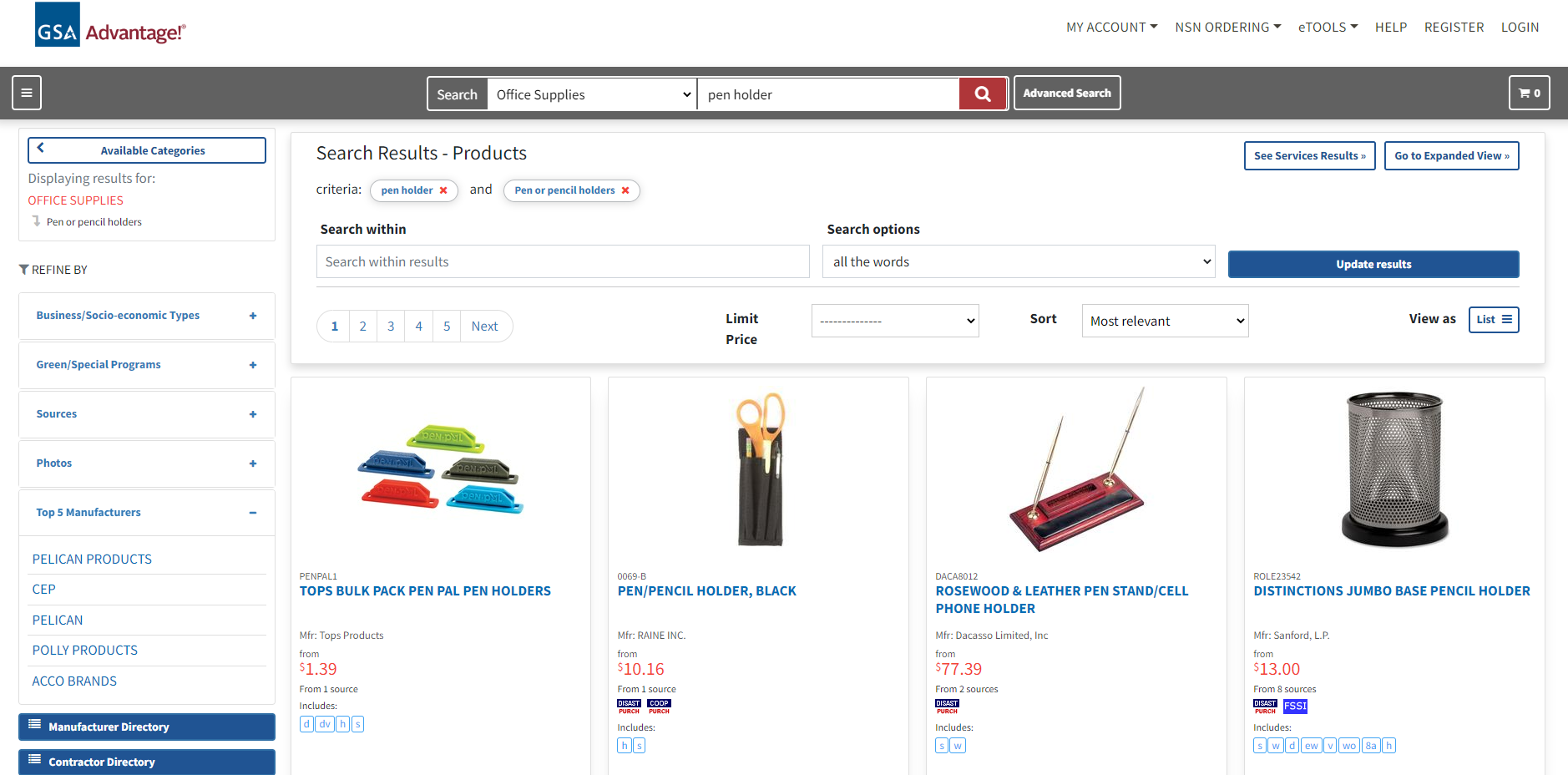 Homepage/Advanced Search Box Page
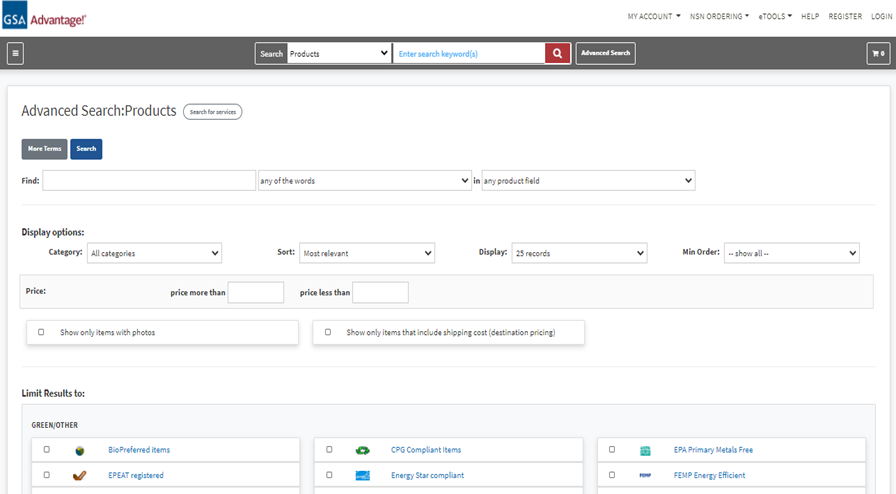 Homepage/Advanced Search Box Page
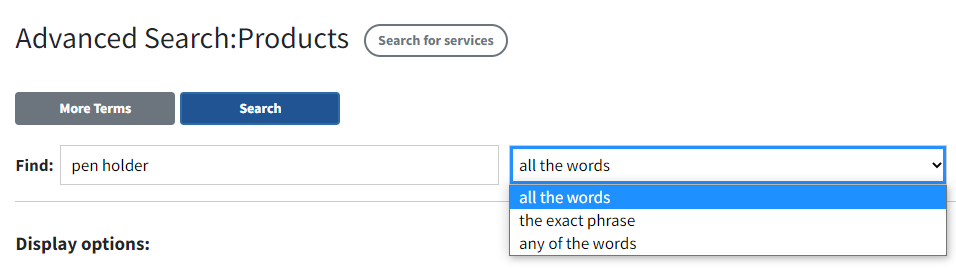 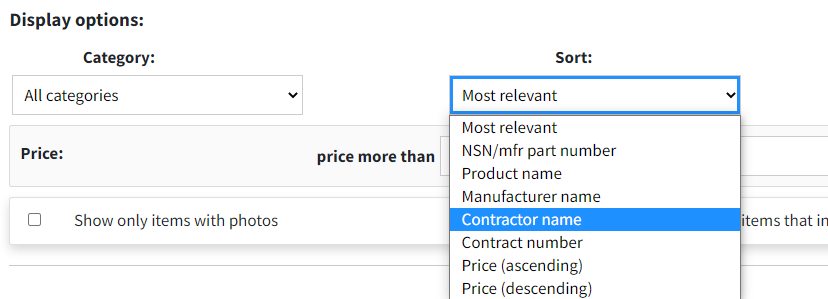 Pen Holder
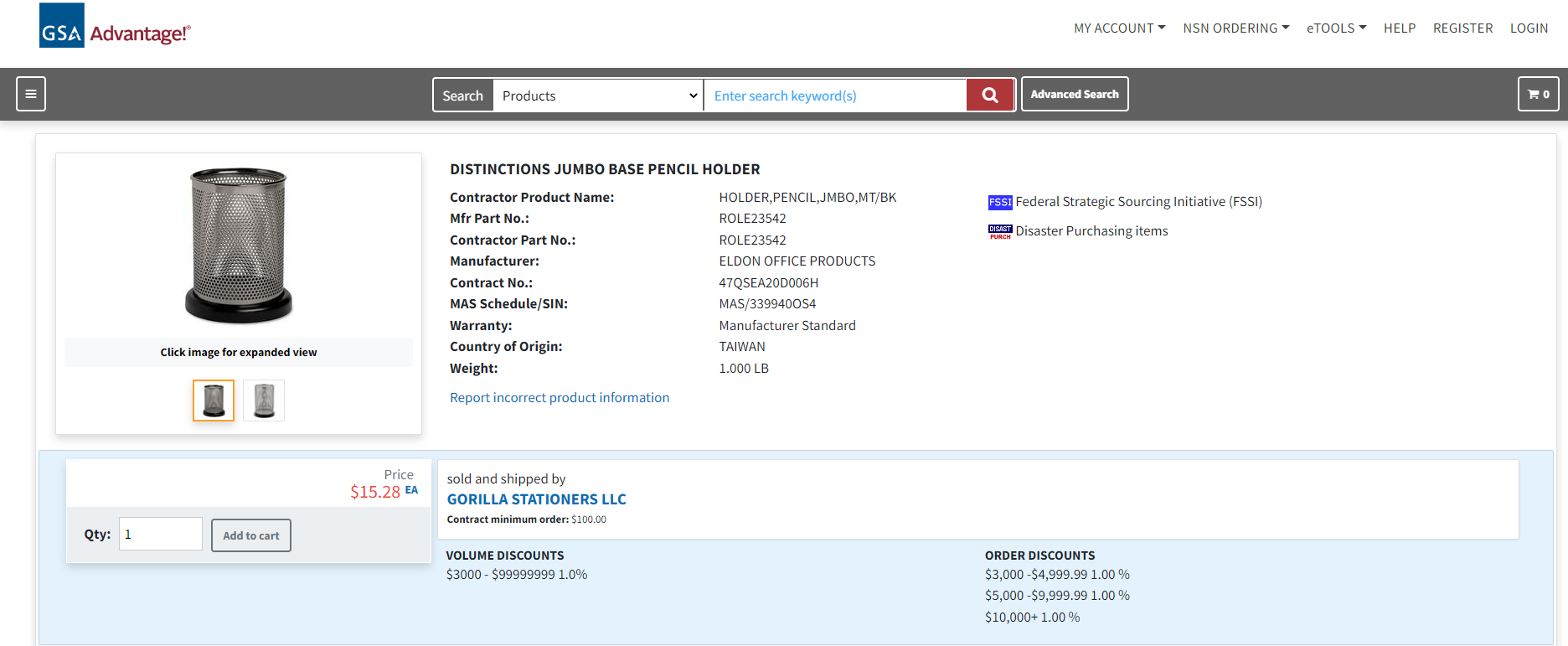 Product Details/Sources
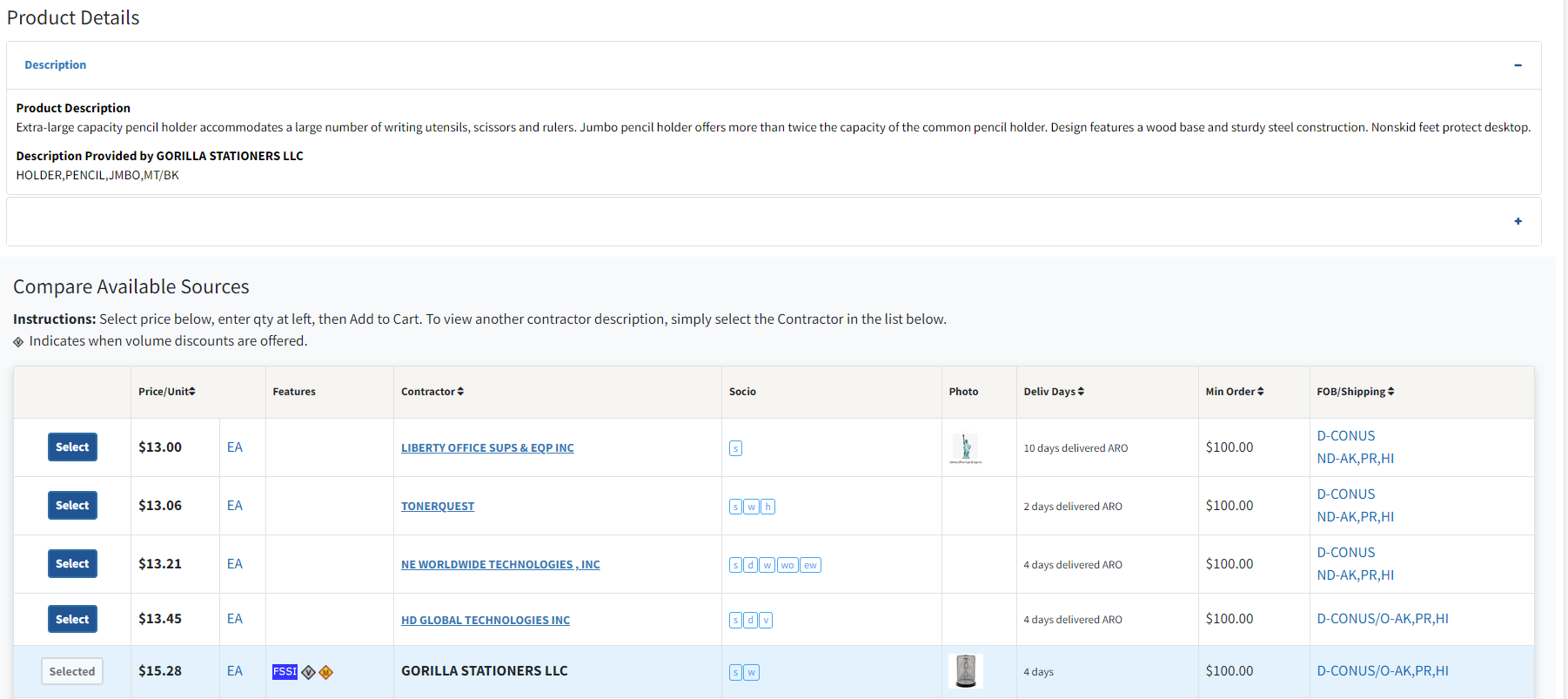 Checkout Process
Shopping Cart
Parking Cart
Forward Cart
Review Order/Checkout
Manage Payment/Address
Access Order History
Homepage/Shopping Cart
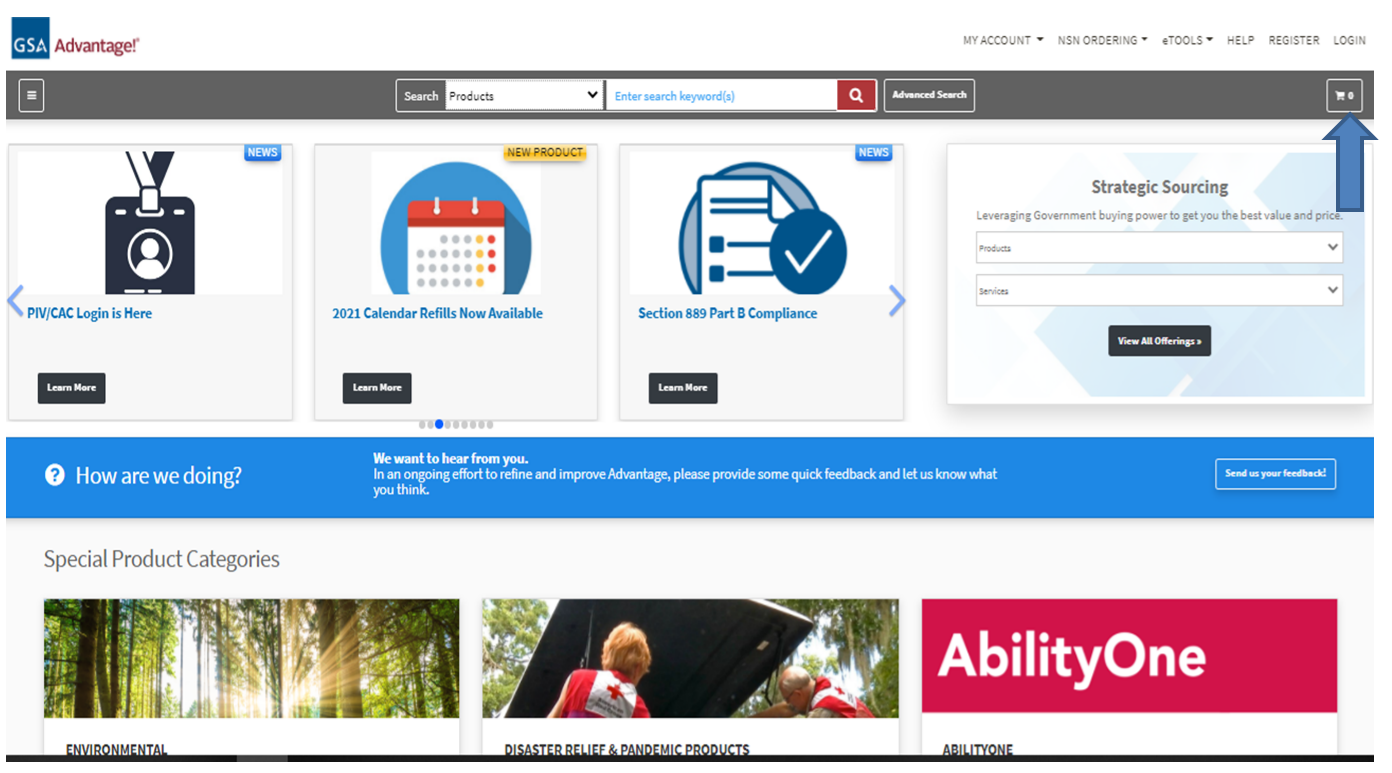 Homepage/Shopping Cart Page
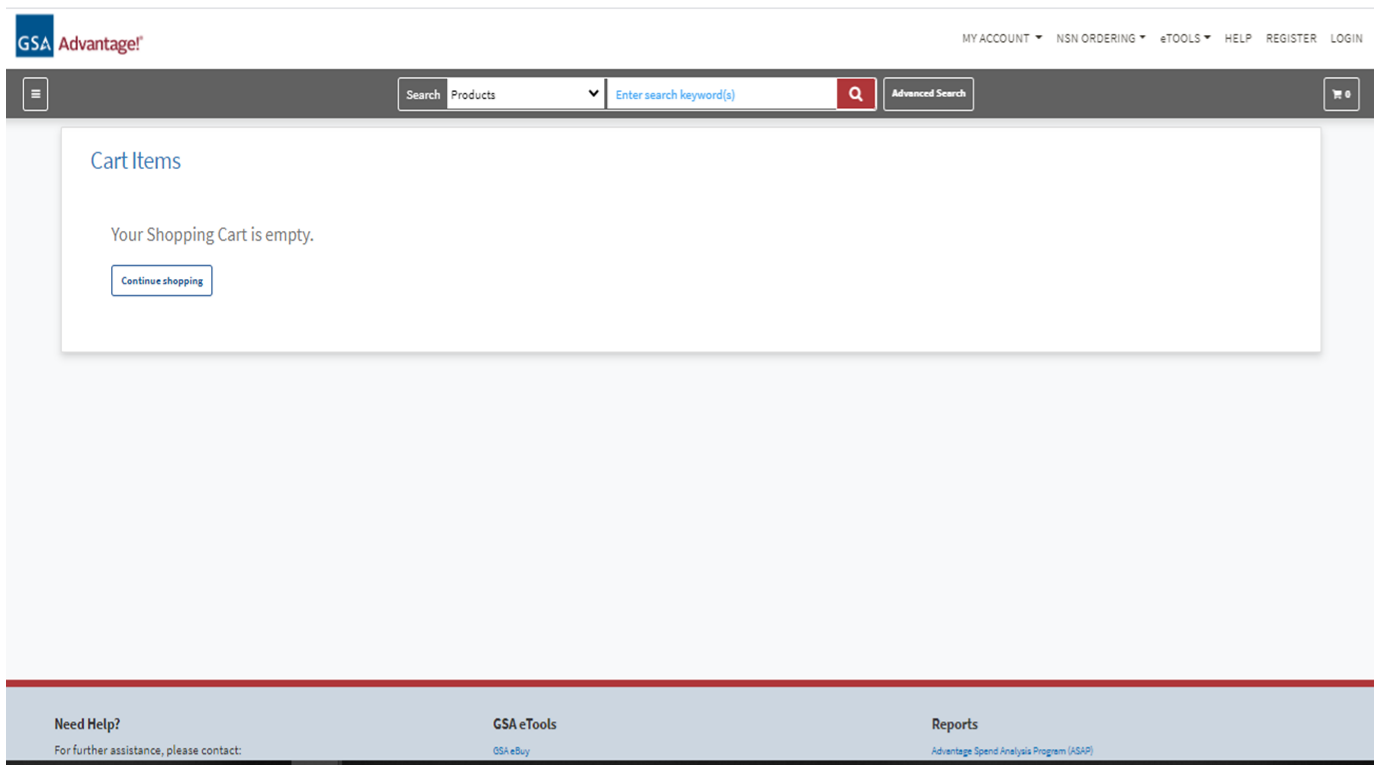 Homepage/Shopping Cart Page
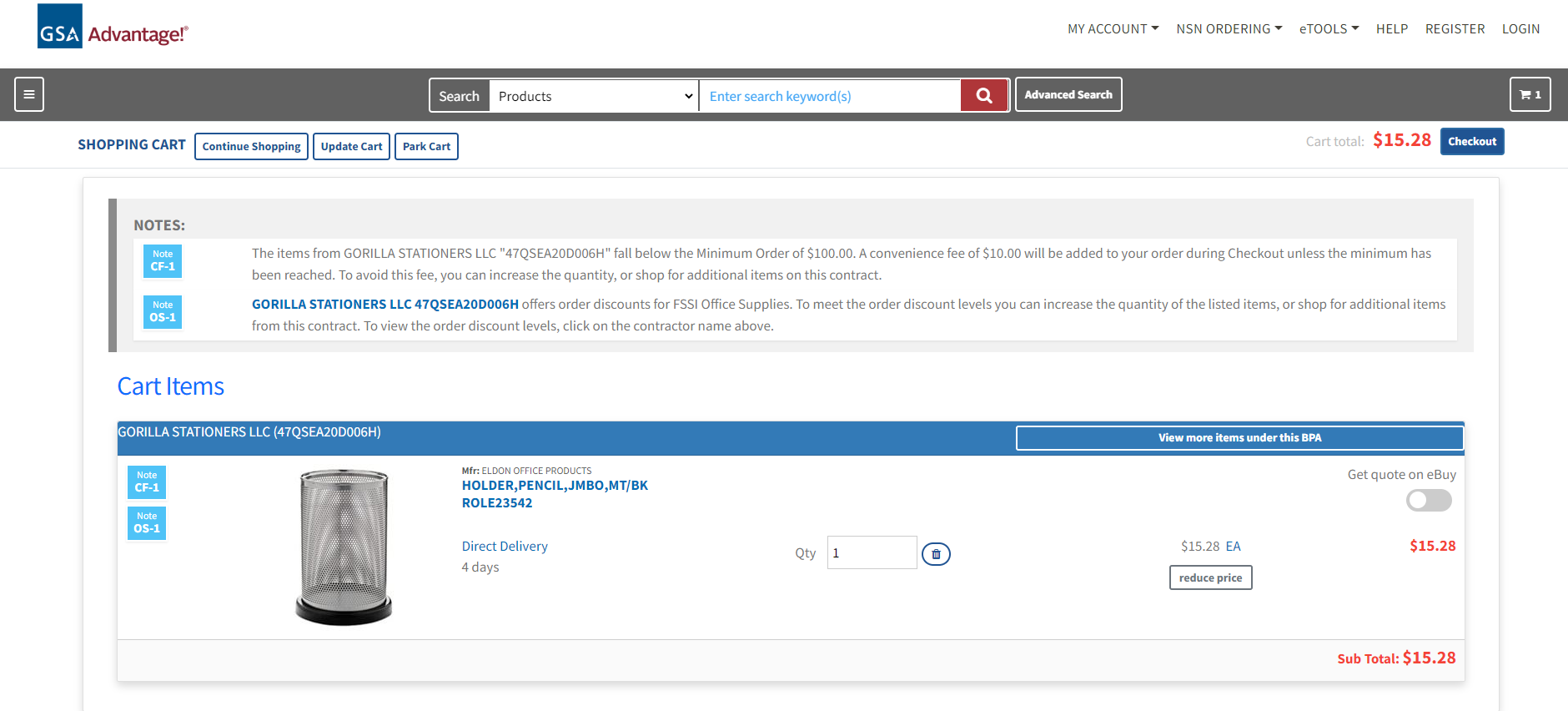 Homepage/Shopping Cart Page
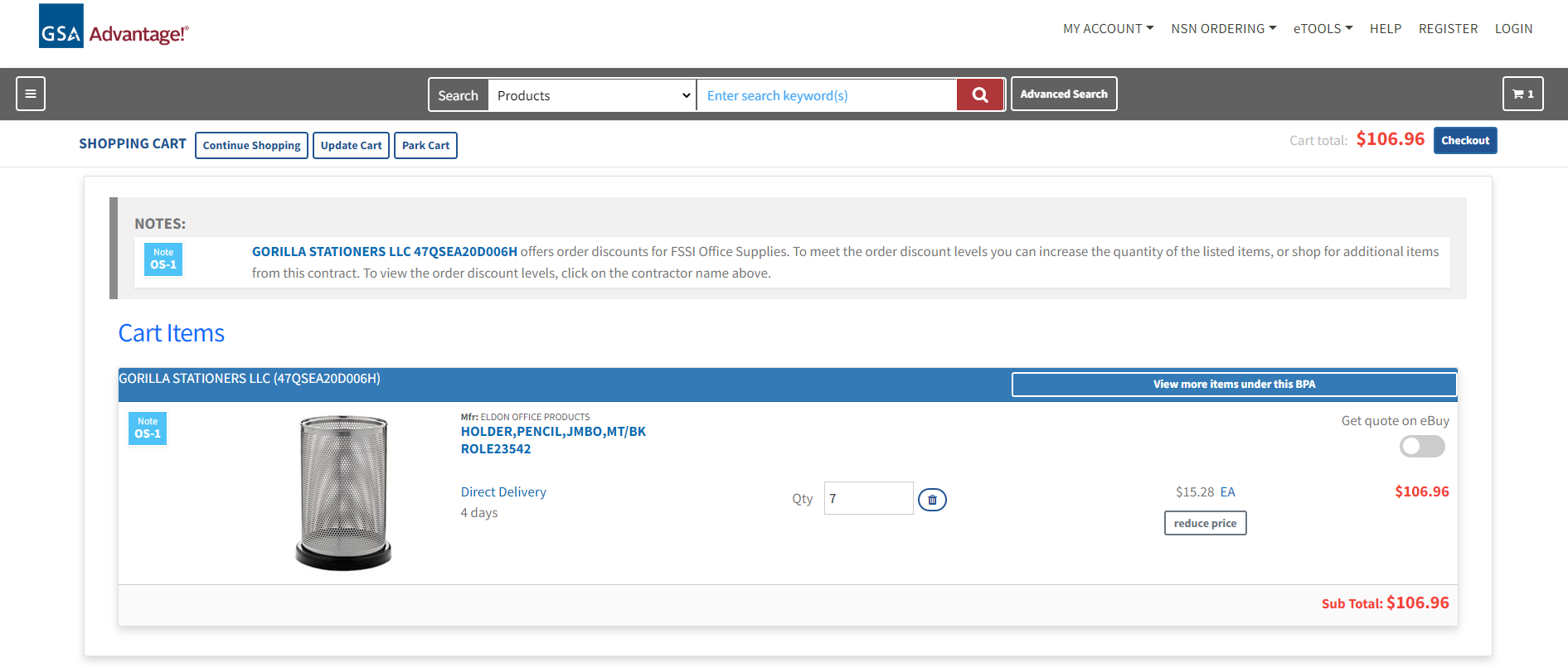 Shopping Cart/Park Cart
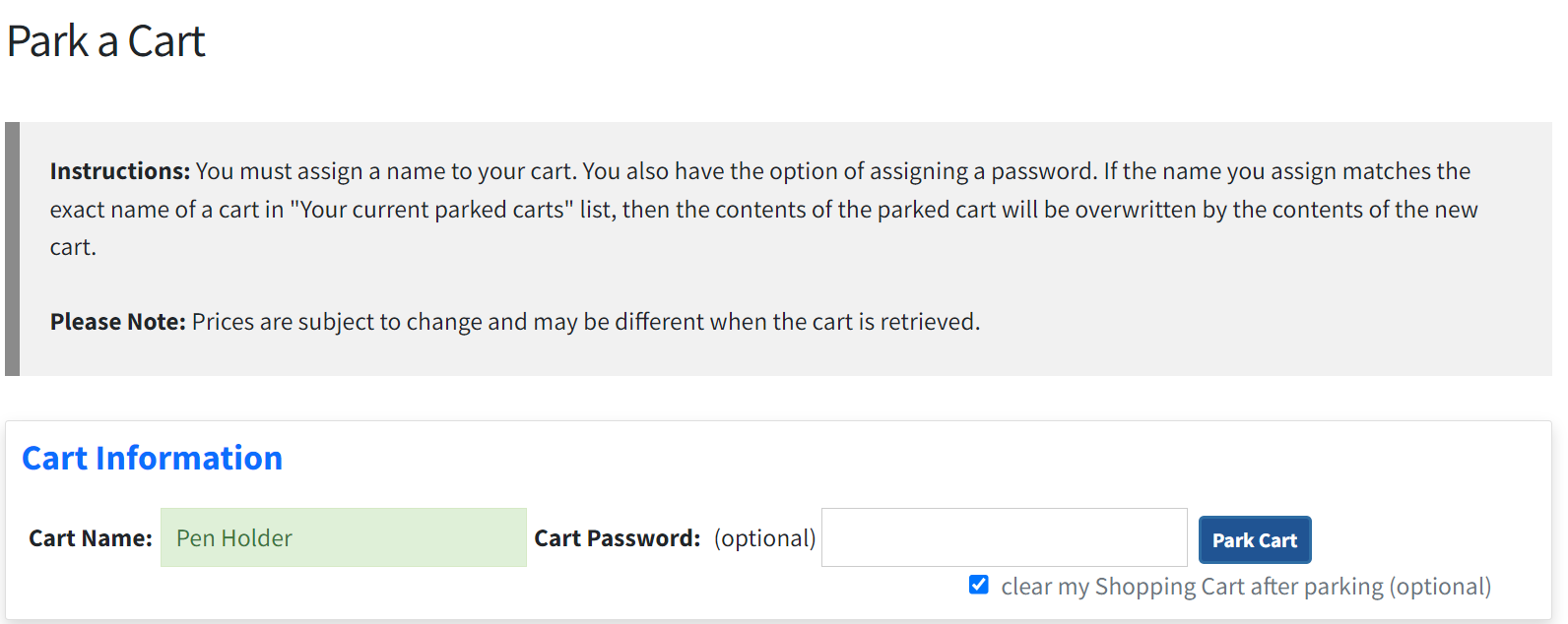 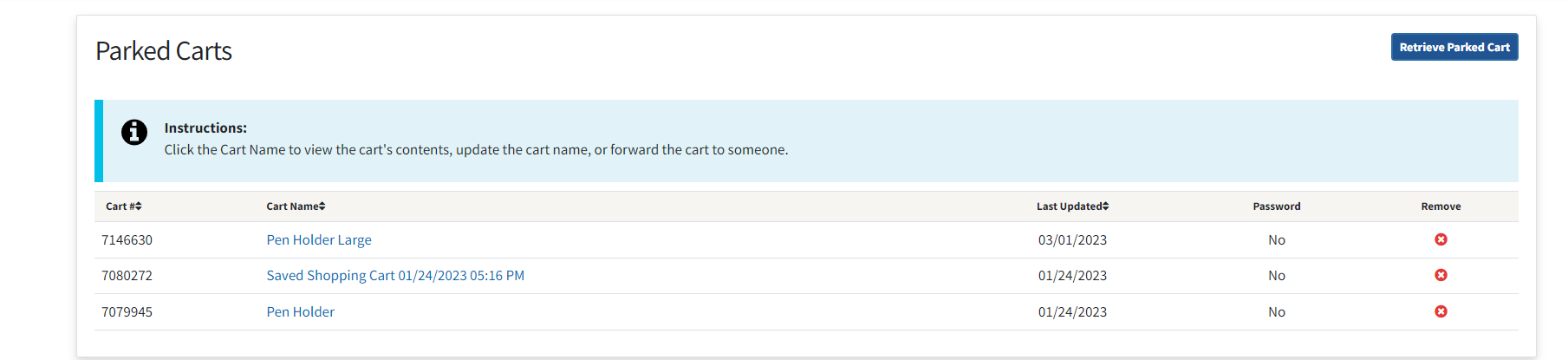 Park Carts Cont. Page
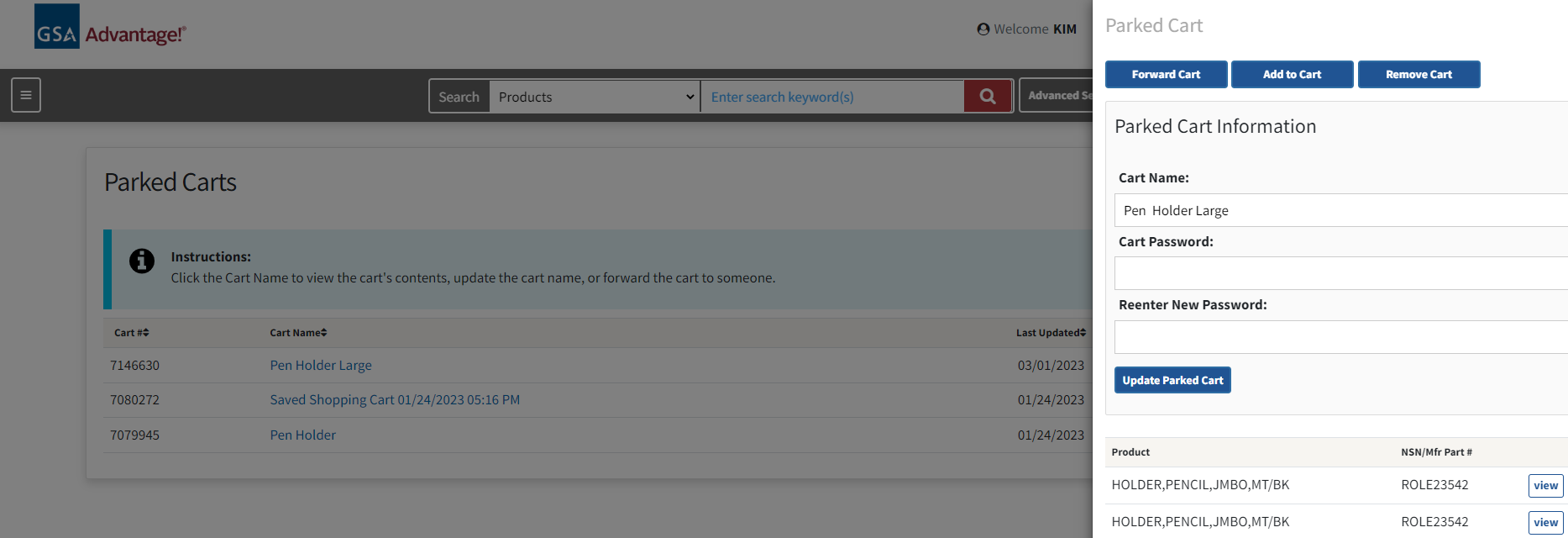 Forward A Cart Page
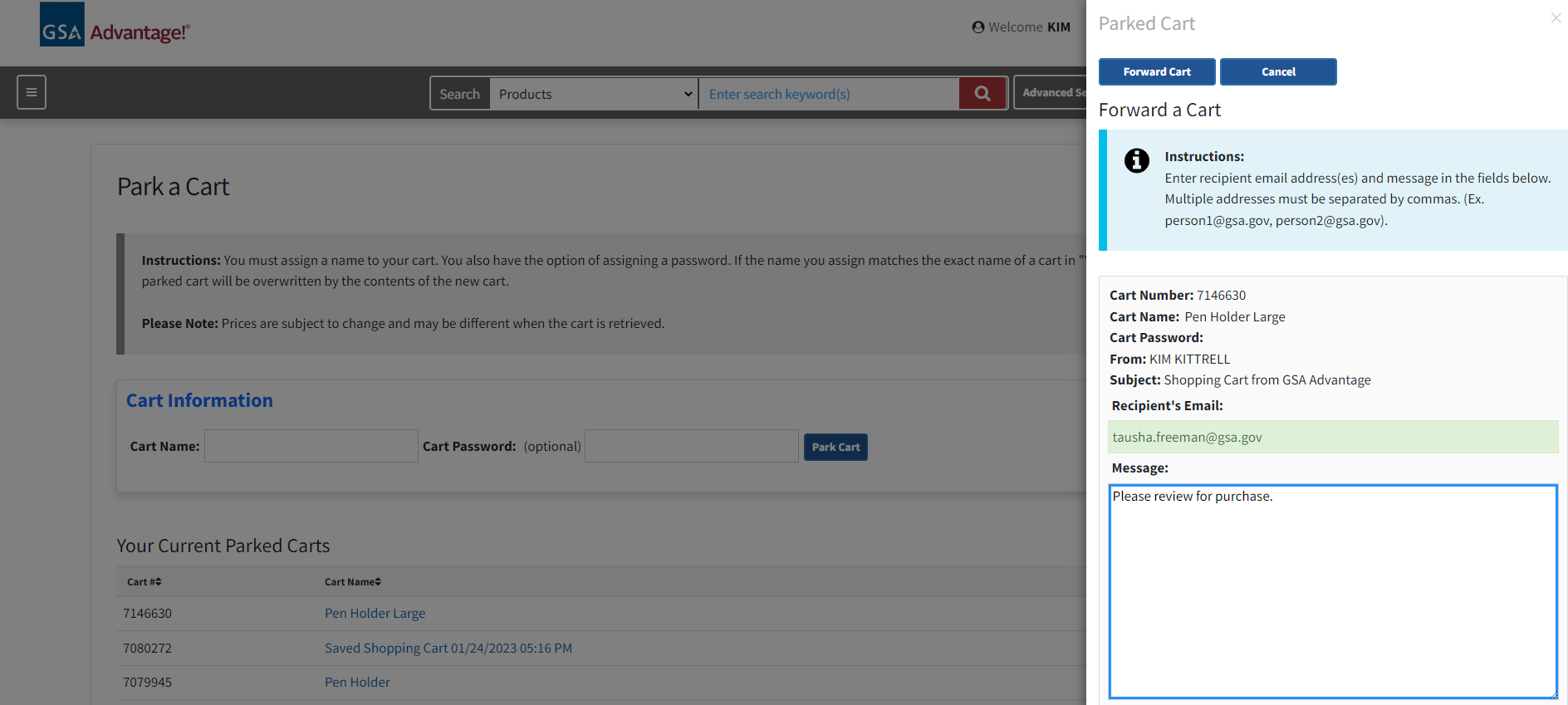 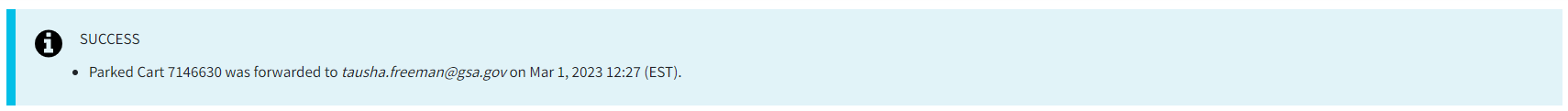 Review Order/Checkout Page
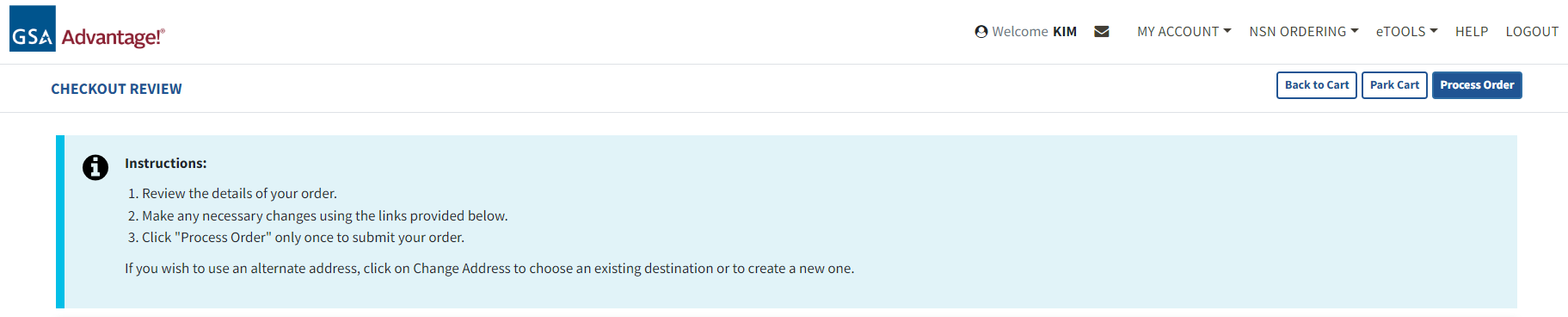 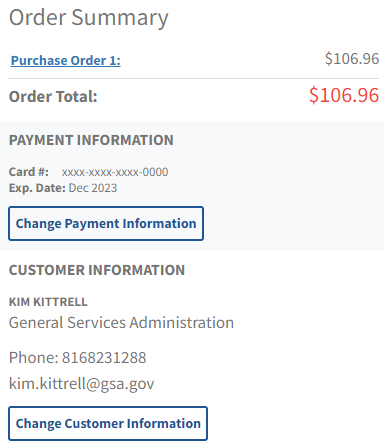 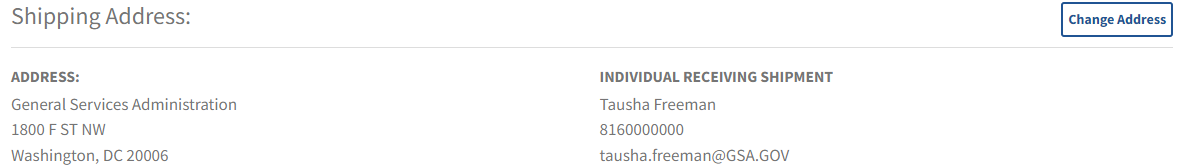 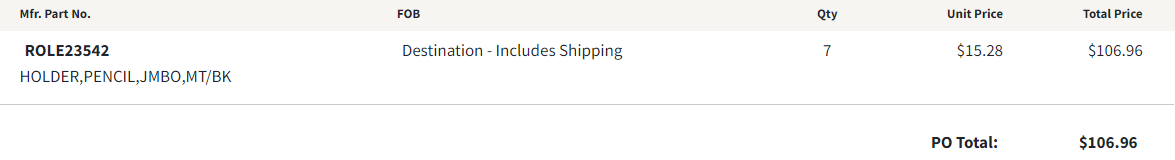 Checkout/Manage Payment
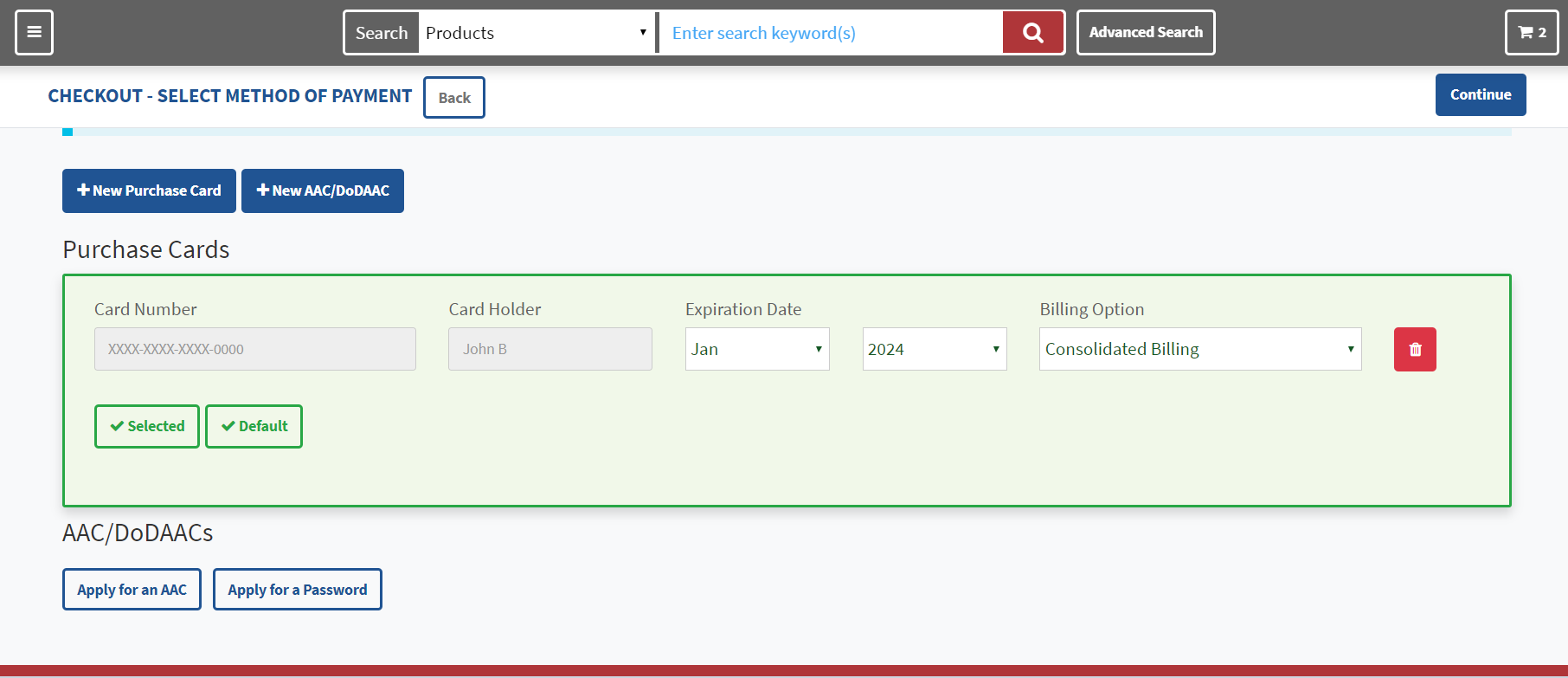 Checkout/Manage Address
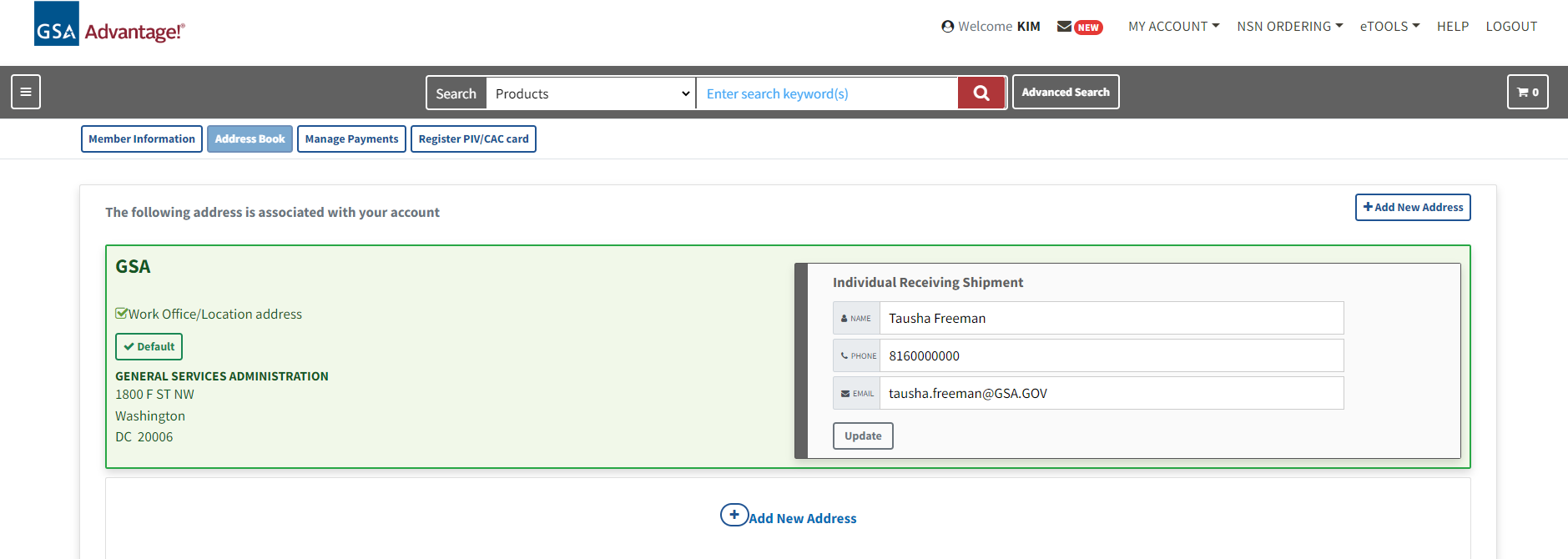 Order Confirmation Page
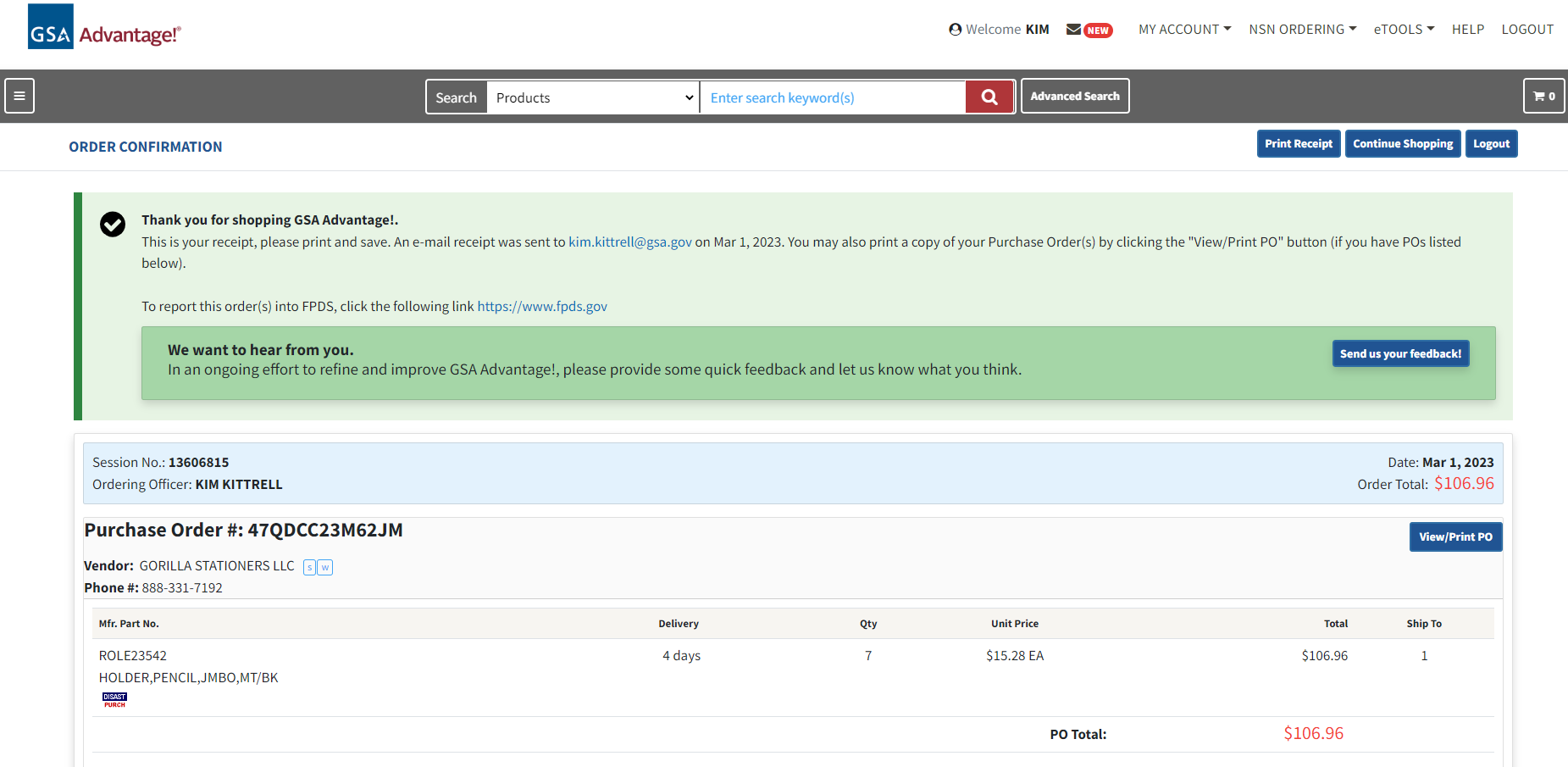 Order Status & History
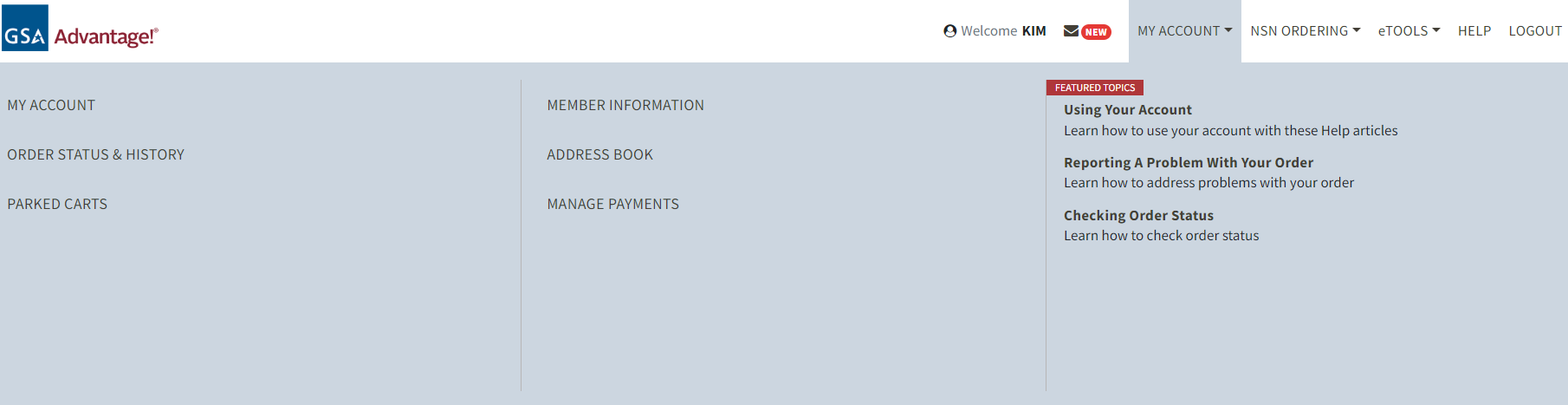 Message Center
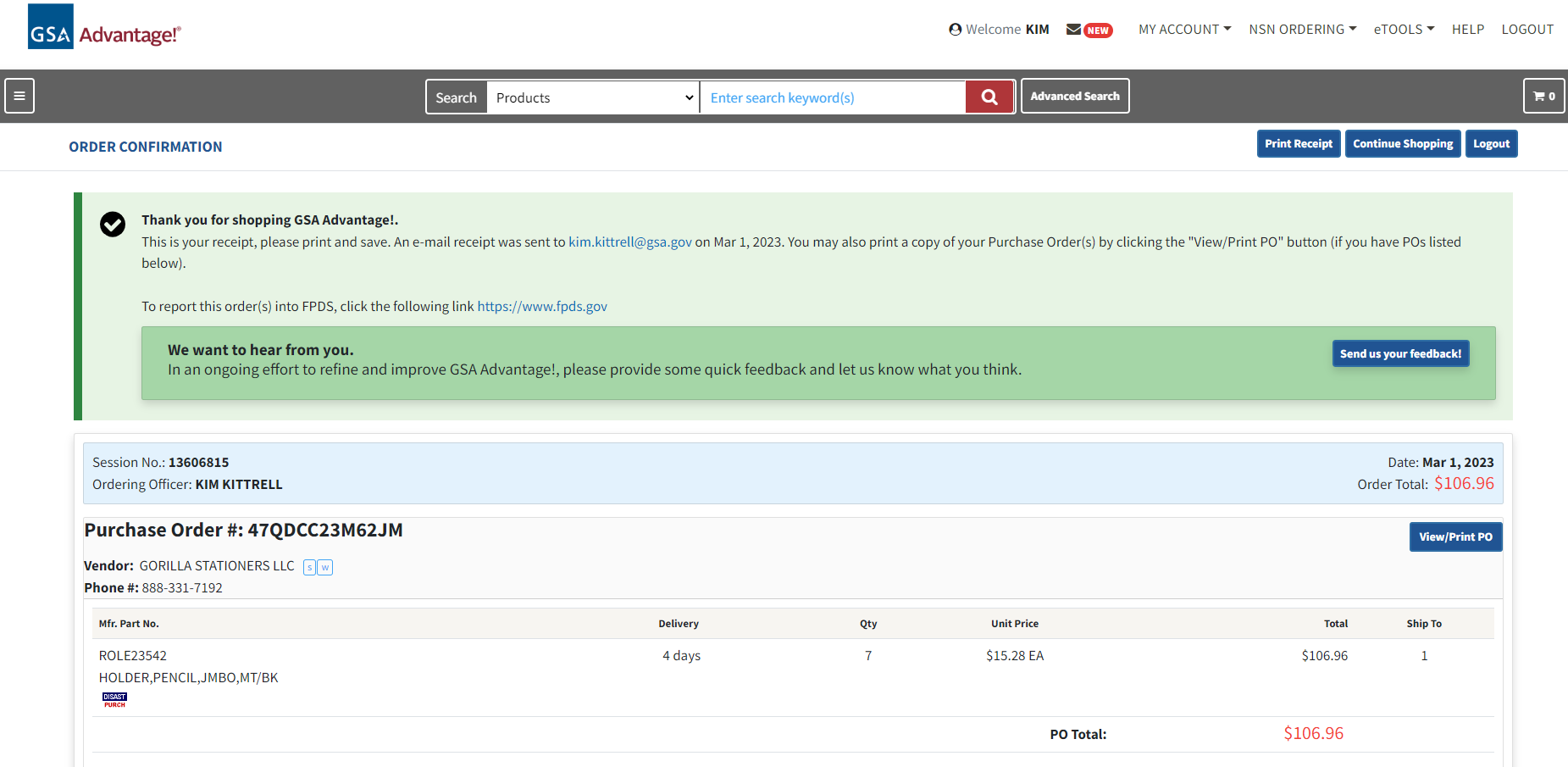 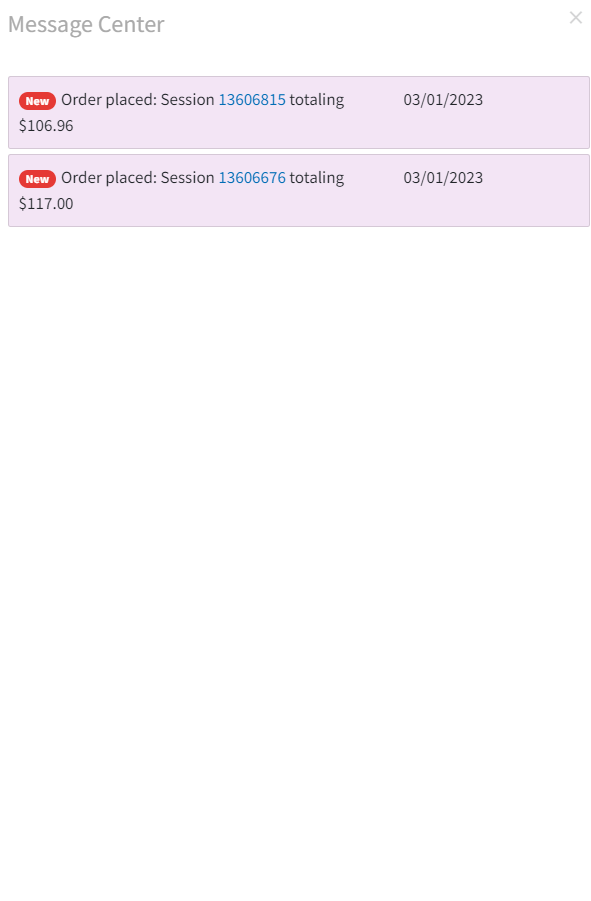 Order History Page
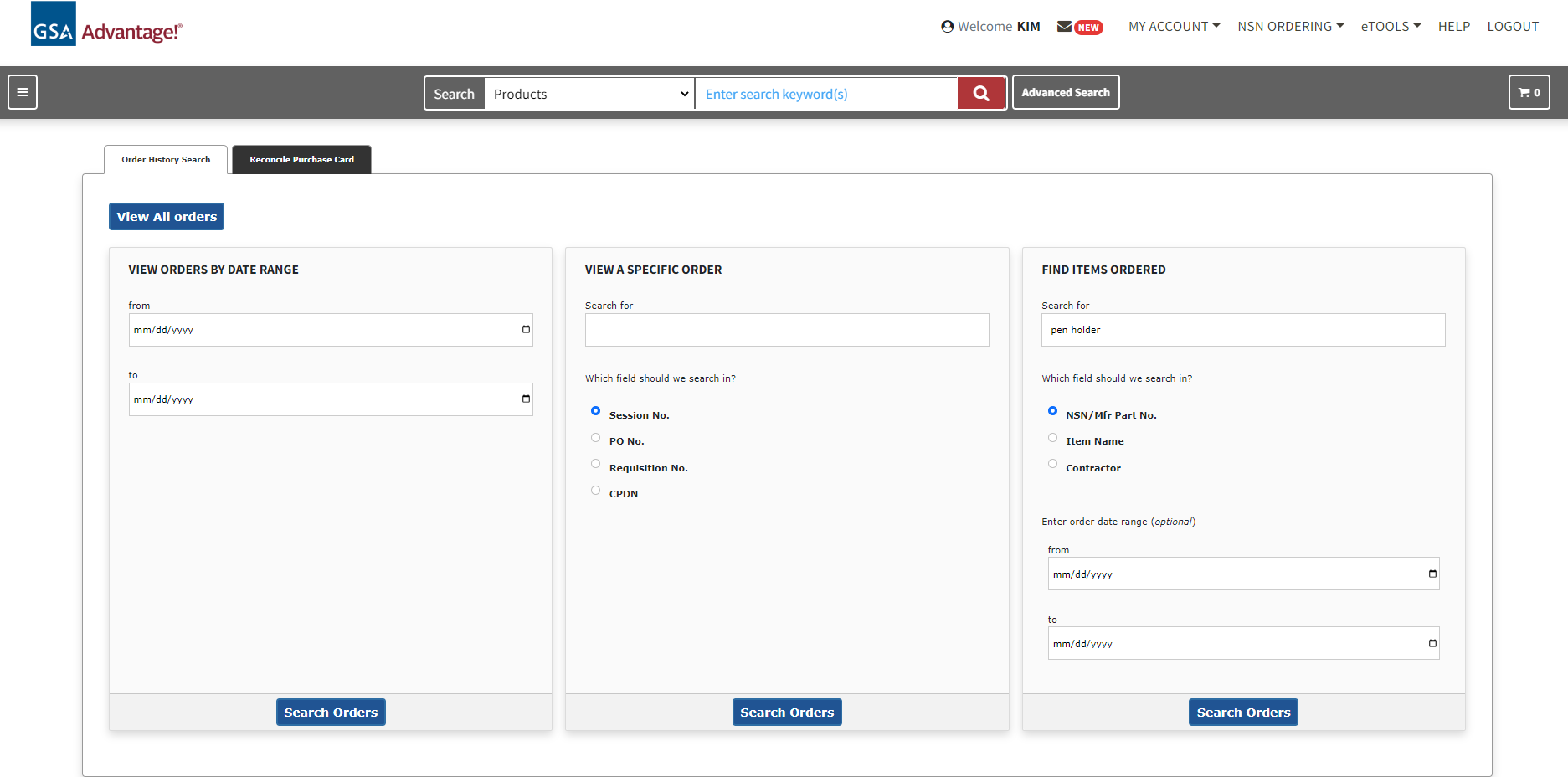 Order Result Page
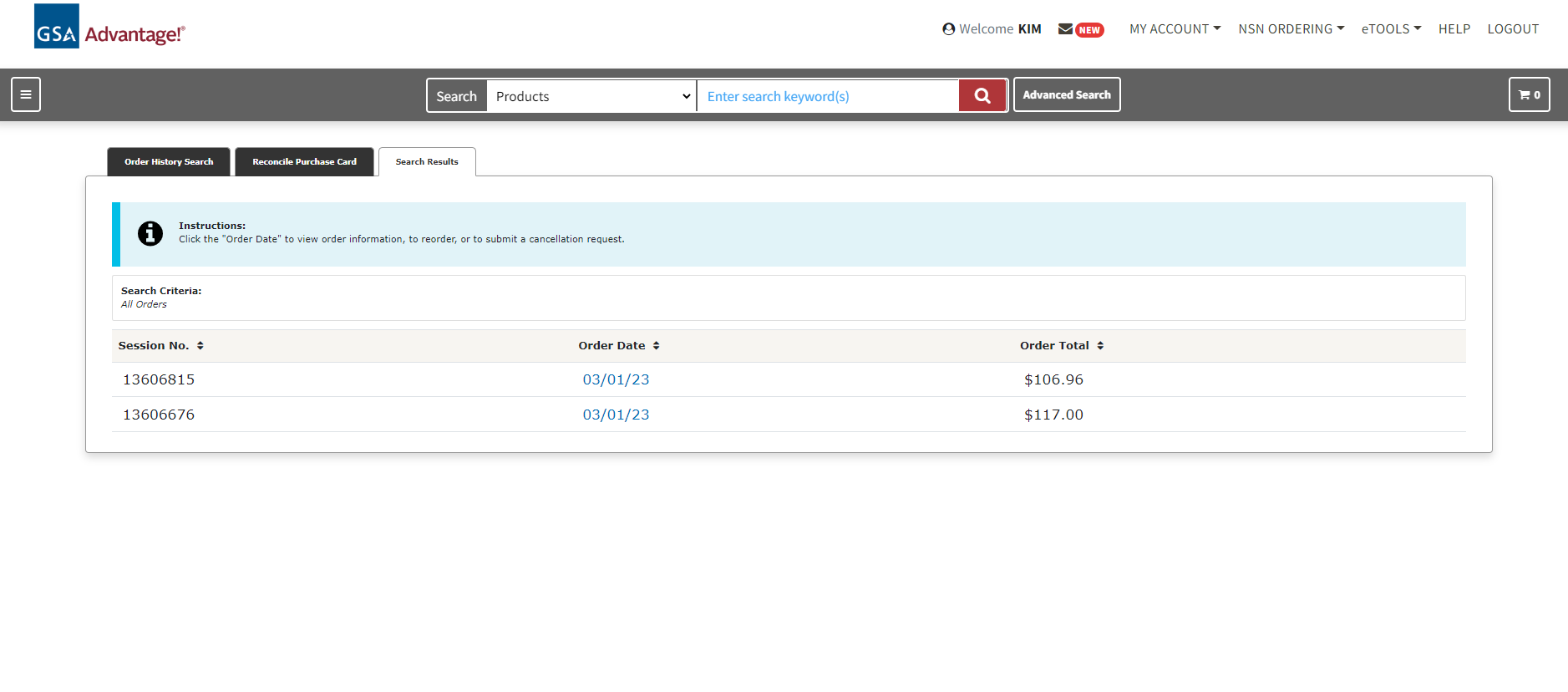 Order Details Page
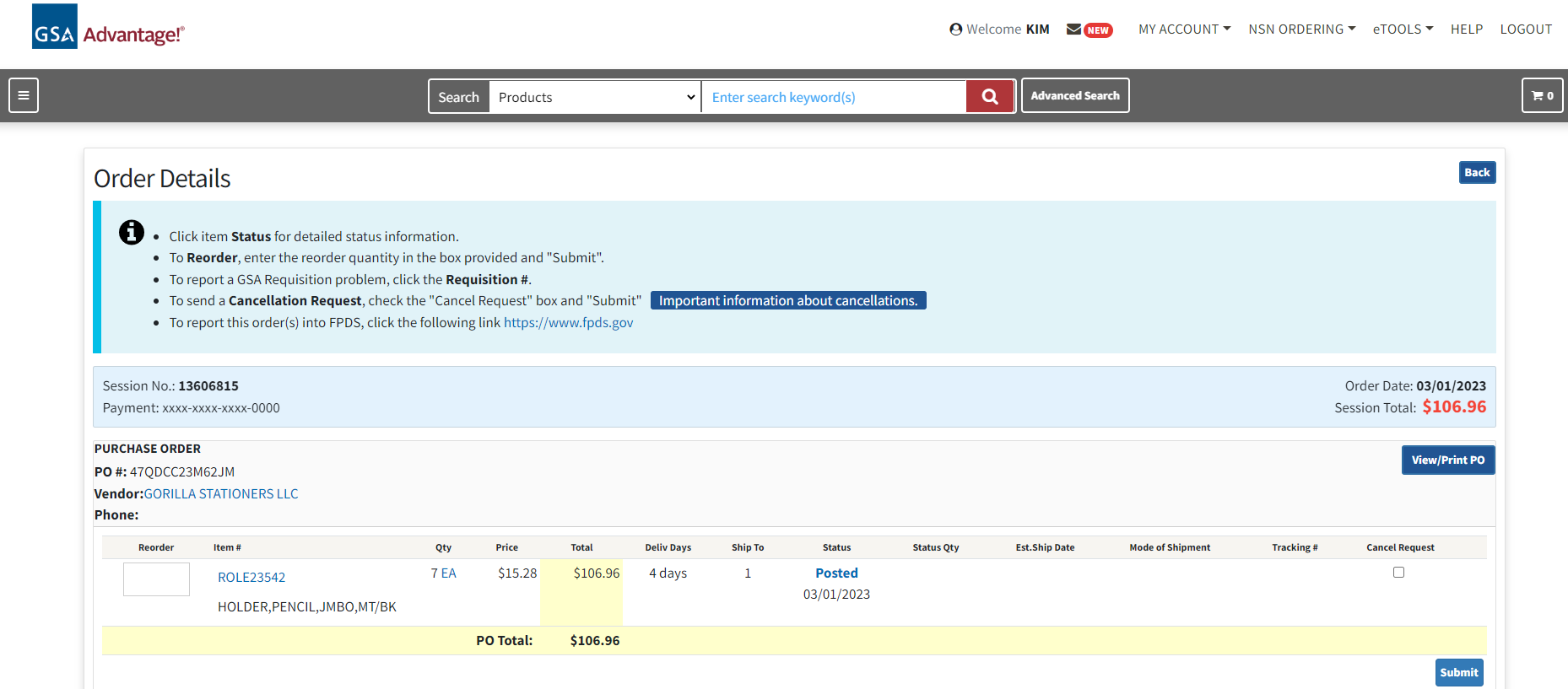 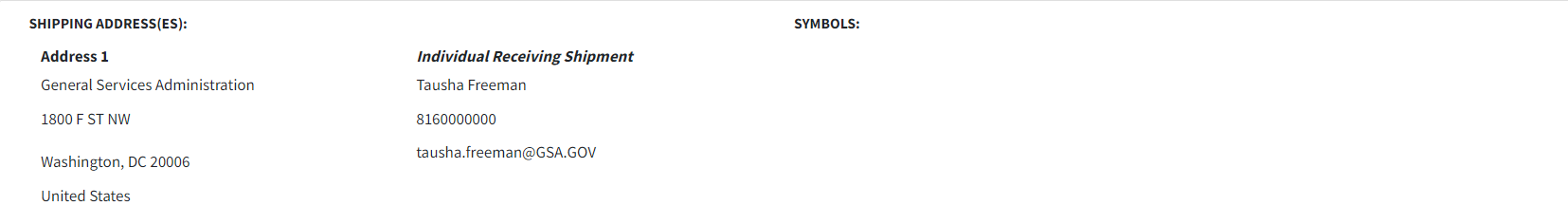 Summary
Homepage Functionality
Registration/Login
Search/Filter Capabilities
Order/Checkout Process
Tracking Order Status/History
GSA Starmark Logo
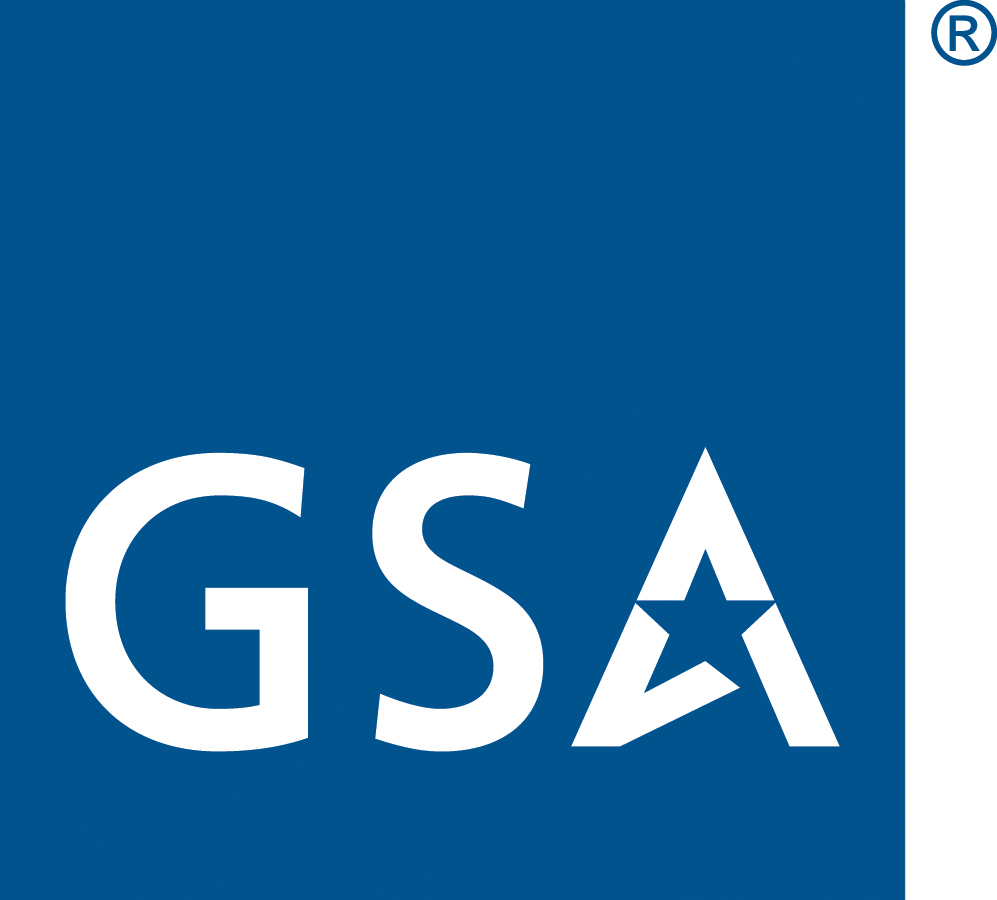